Ganz früh im Frühling.
Ein besonderer Garten Besuch
Im Frühjahr 2014 gab es, wie jedes Jahr, wieder viel im Garten von Cor und Maria van Bakel zu entdecken. Wir haben, an einem sonnigen Märzmorgen, ein Streifzug genossen entlang Schneeglöckchen, Helleborus und andere Frühblüher. Mit Liebe und Sorgfalt zusammen gebracht in einem stimmungsvollen Ganzen.
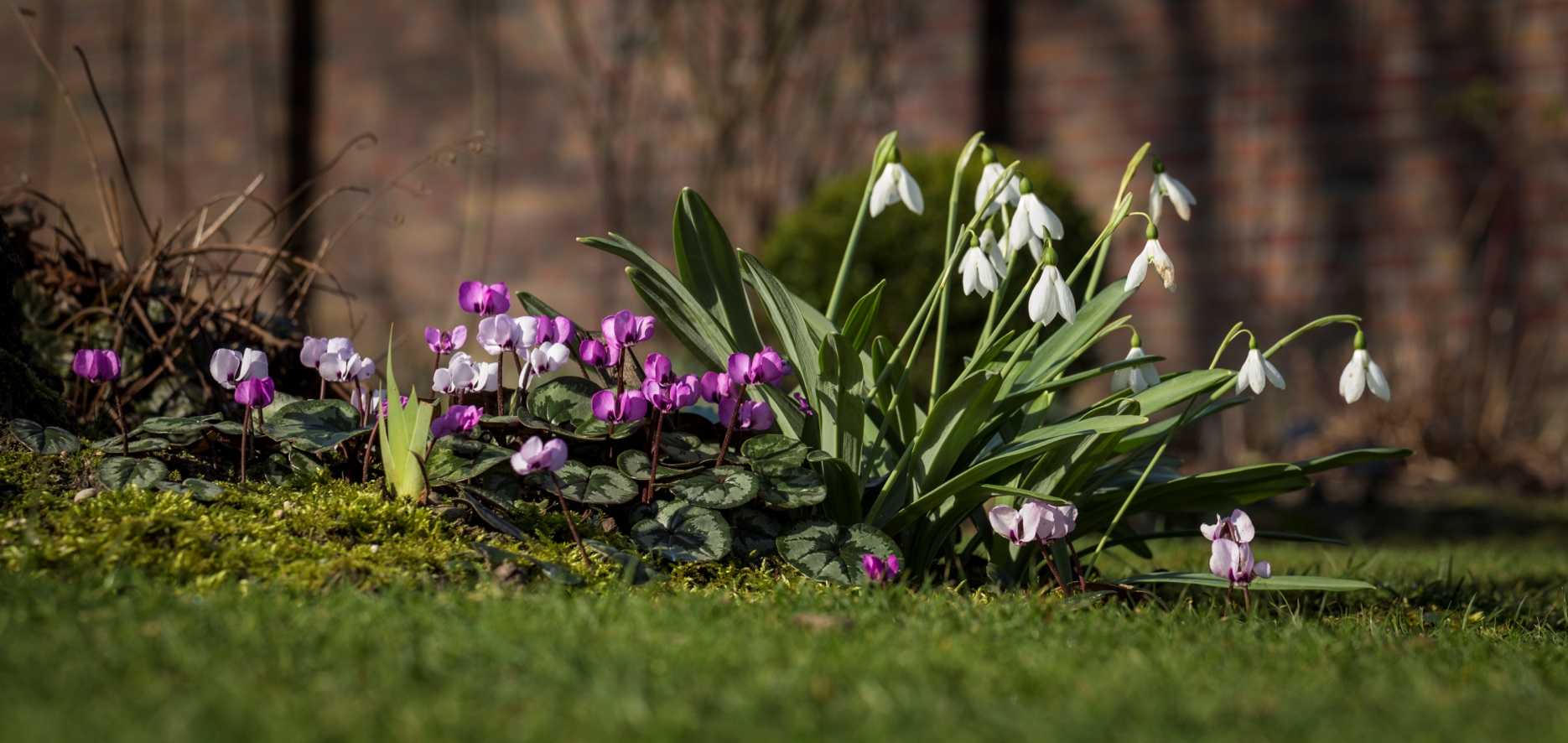 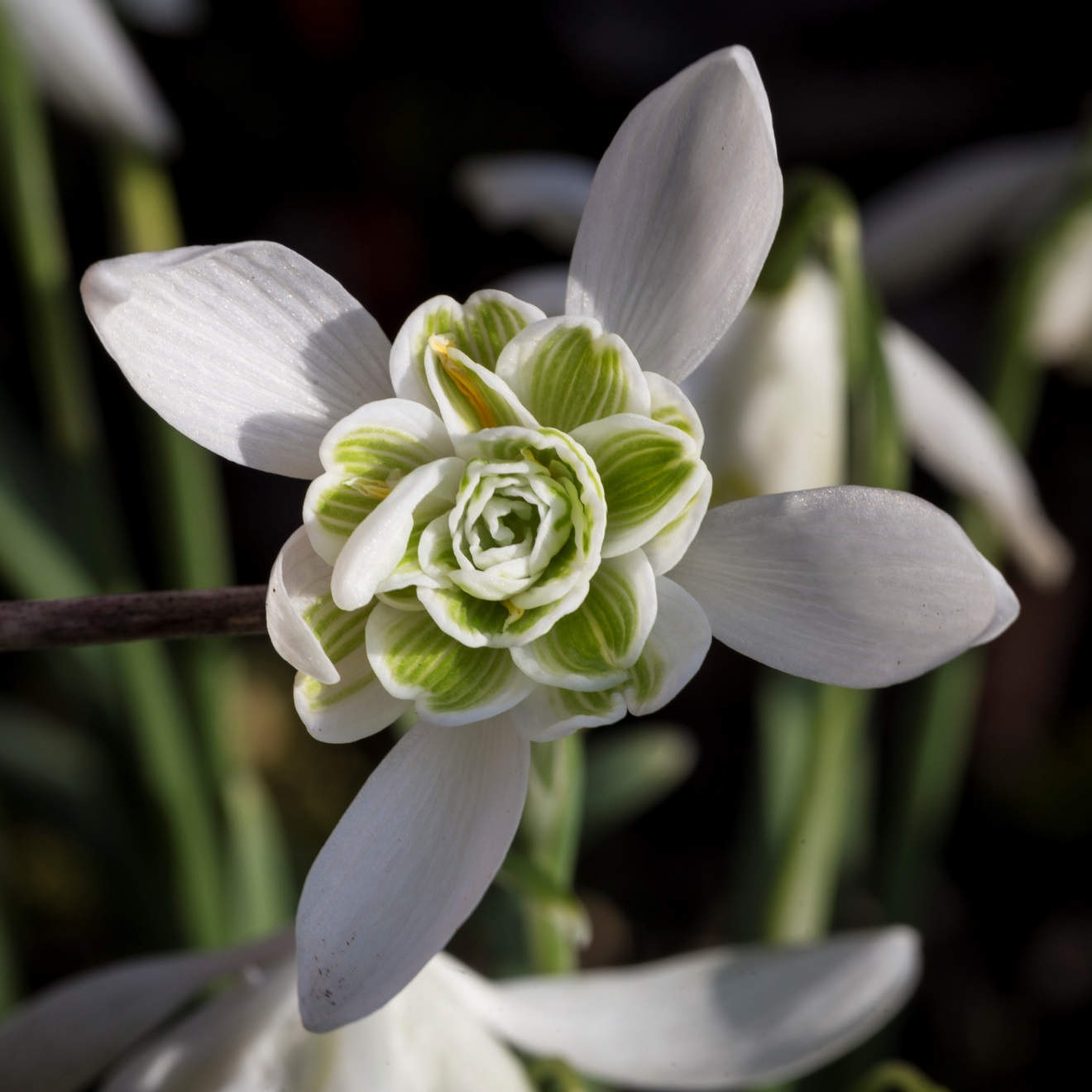 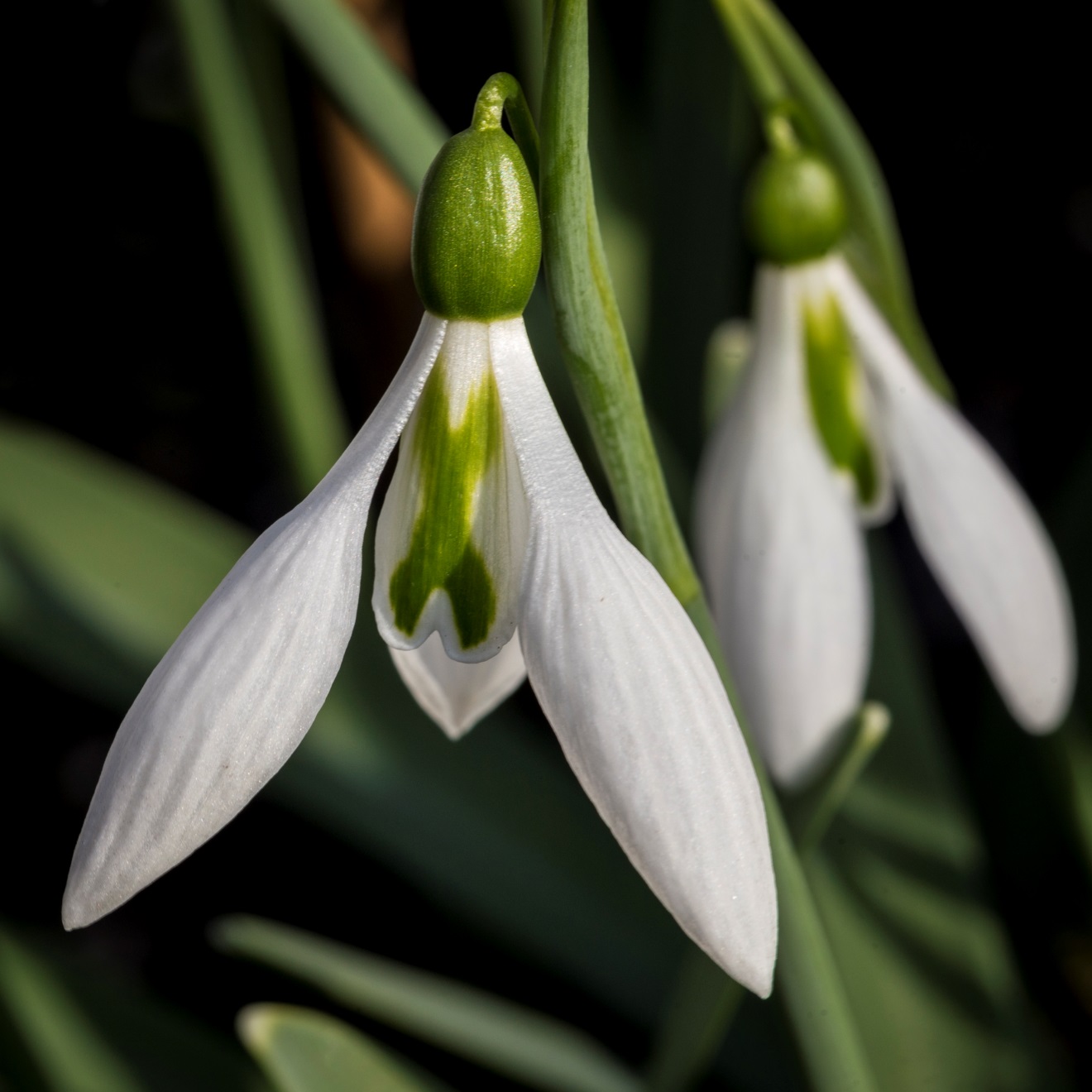 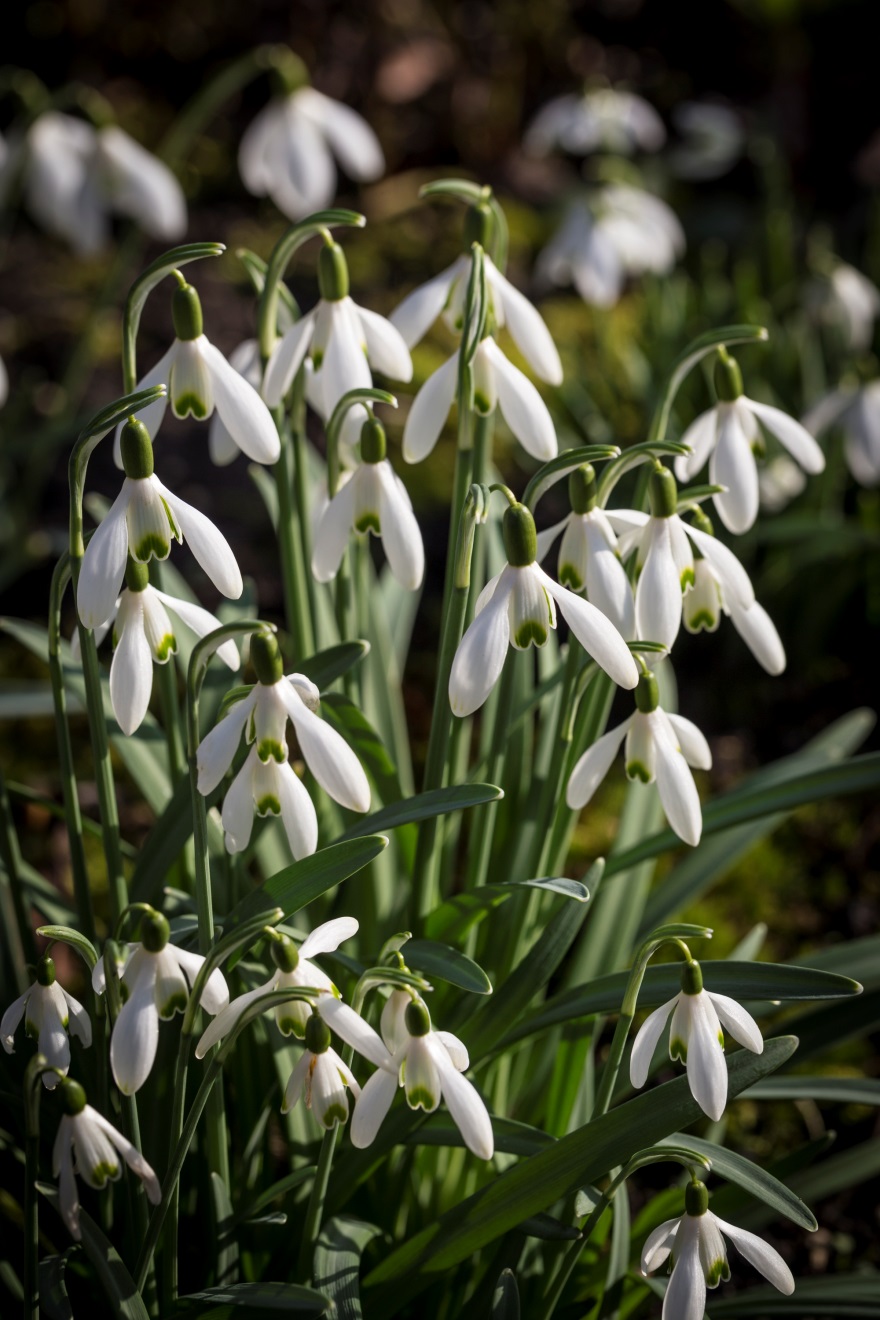 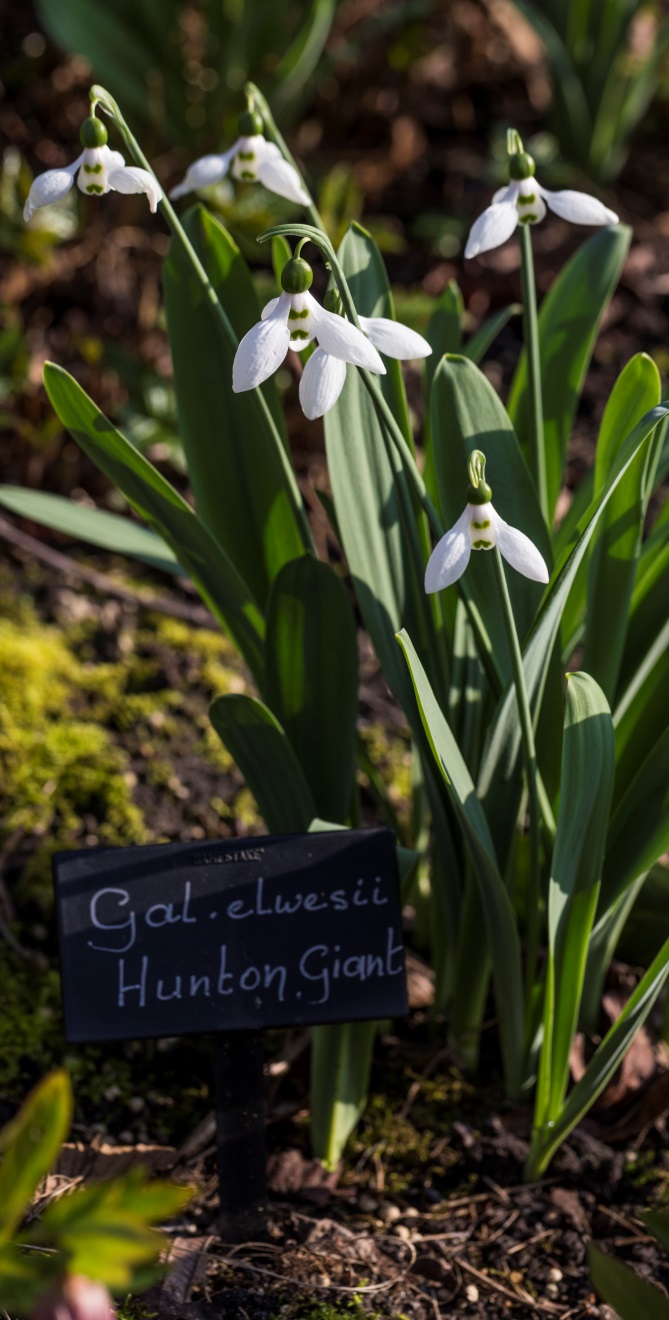 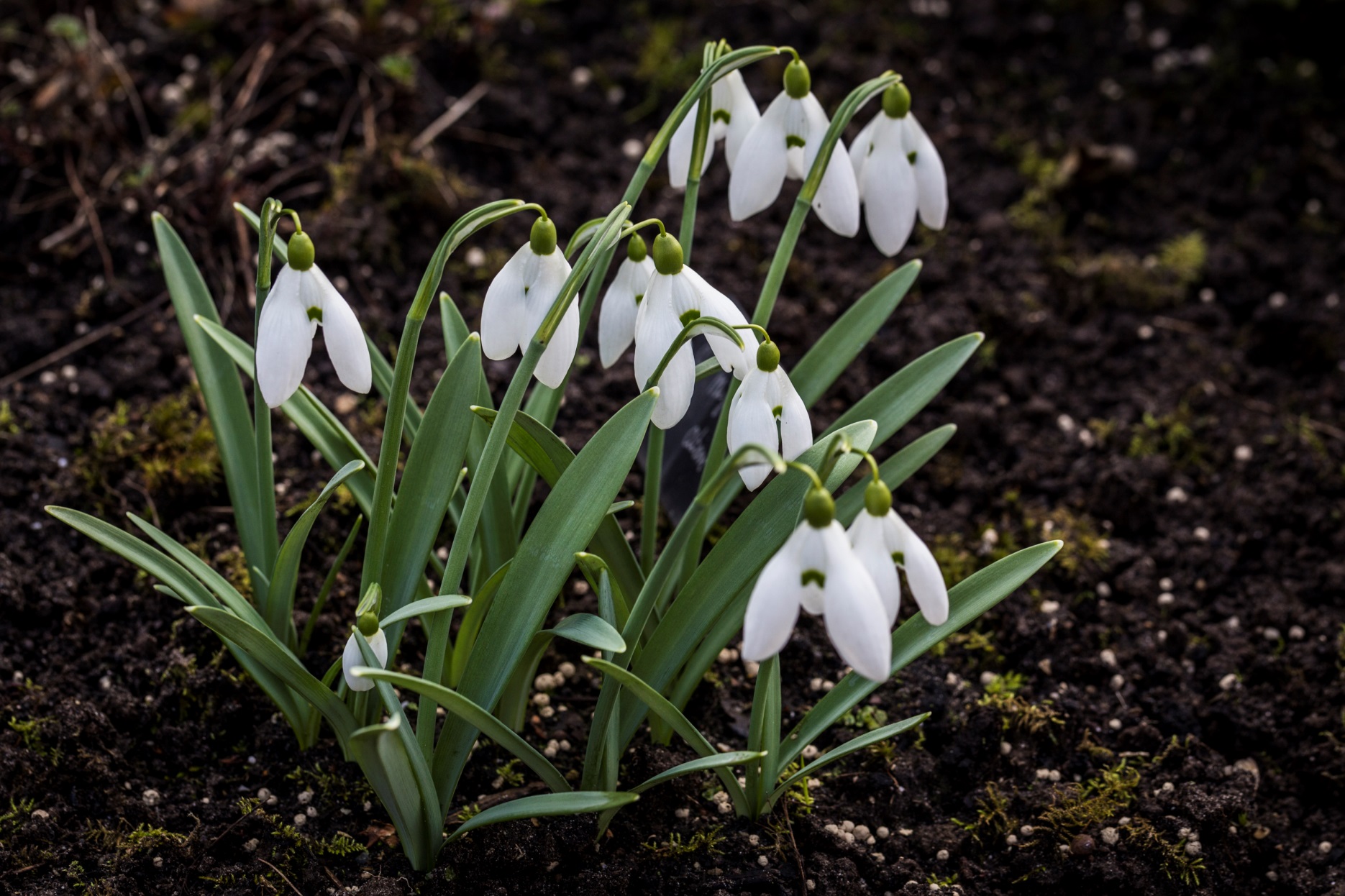 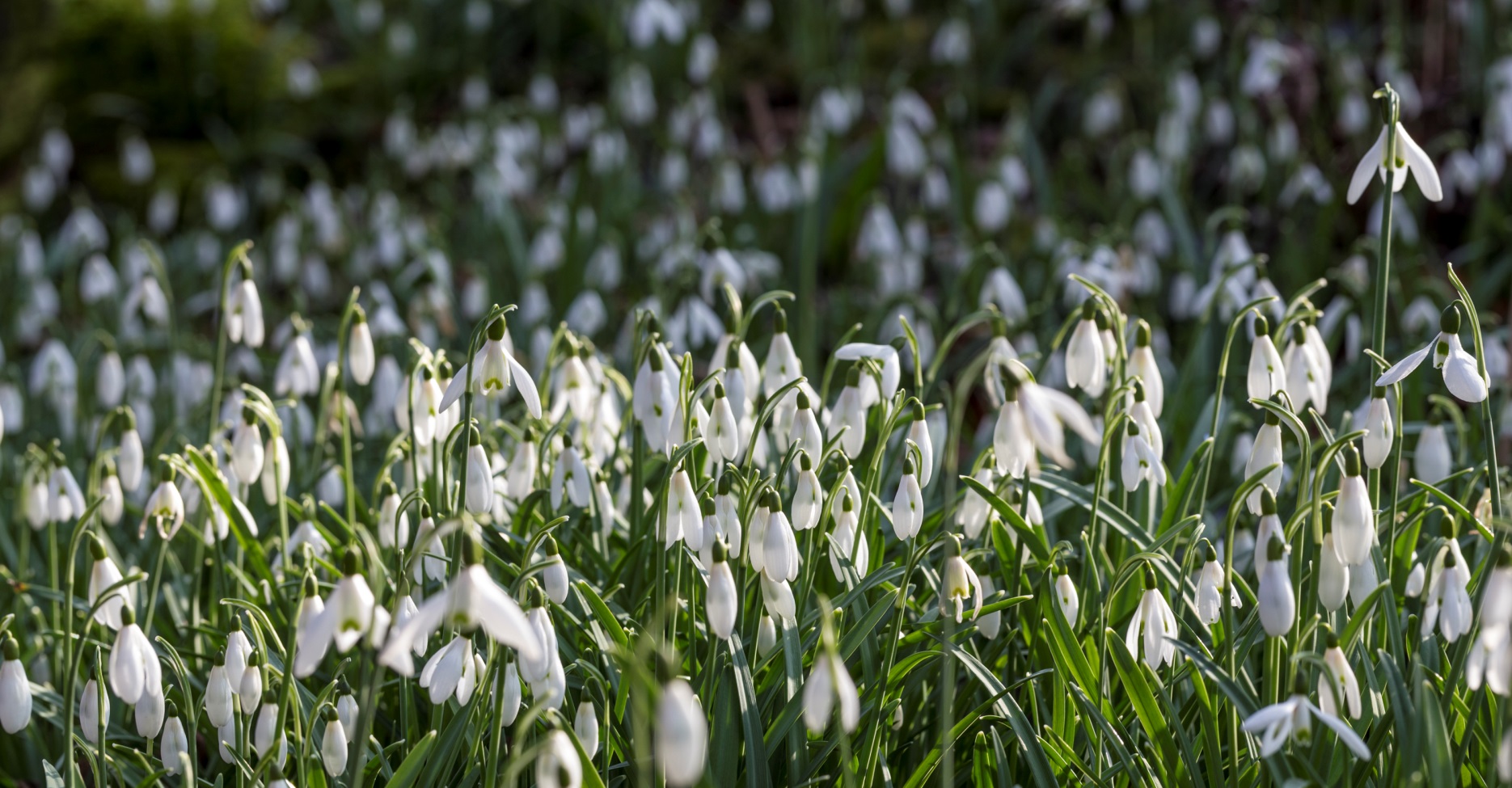 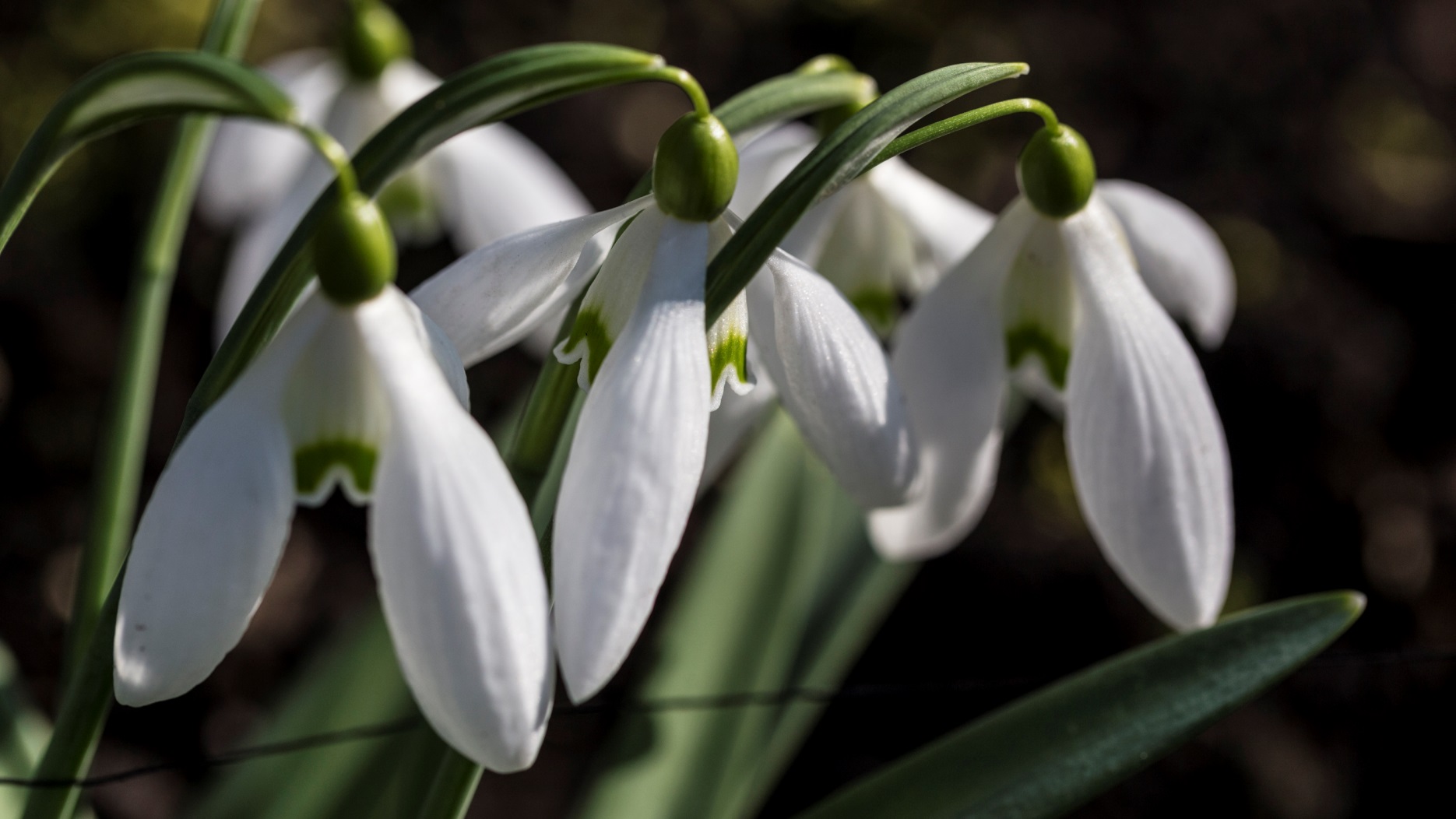 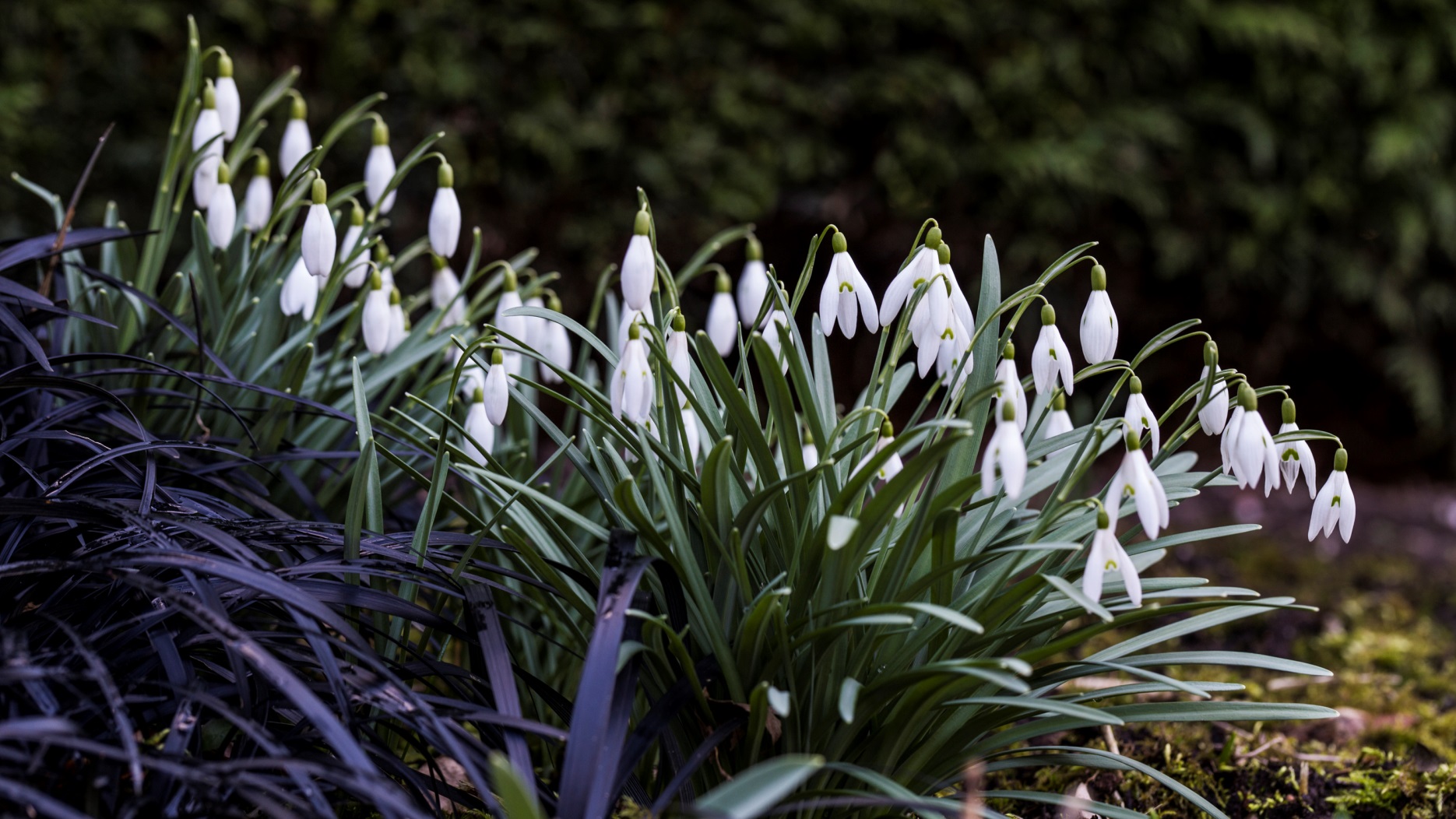 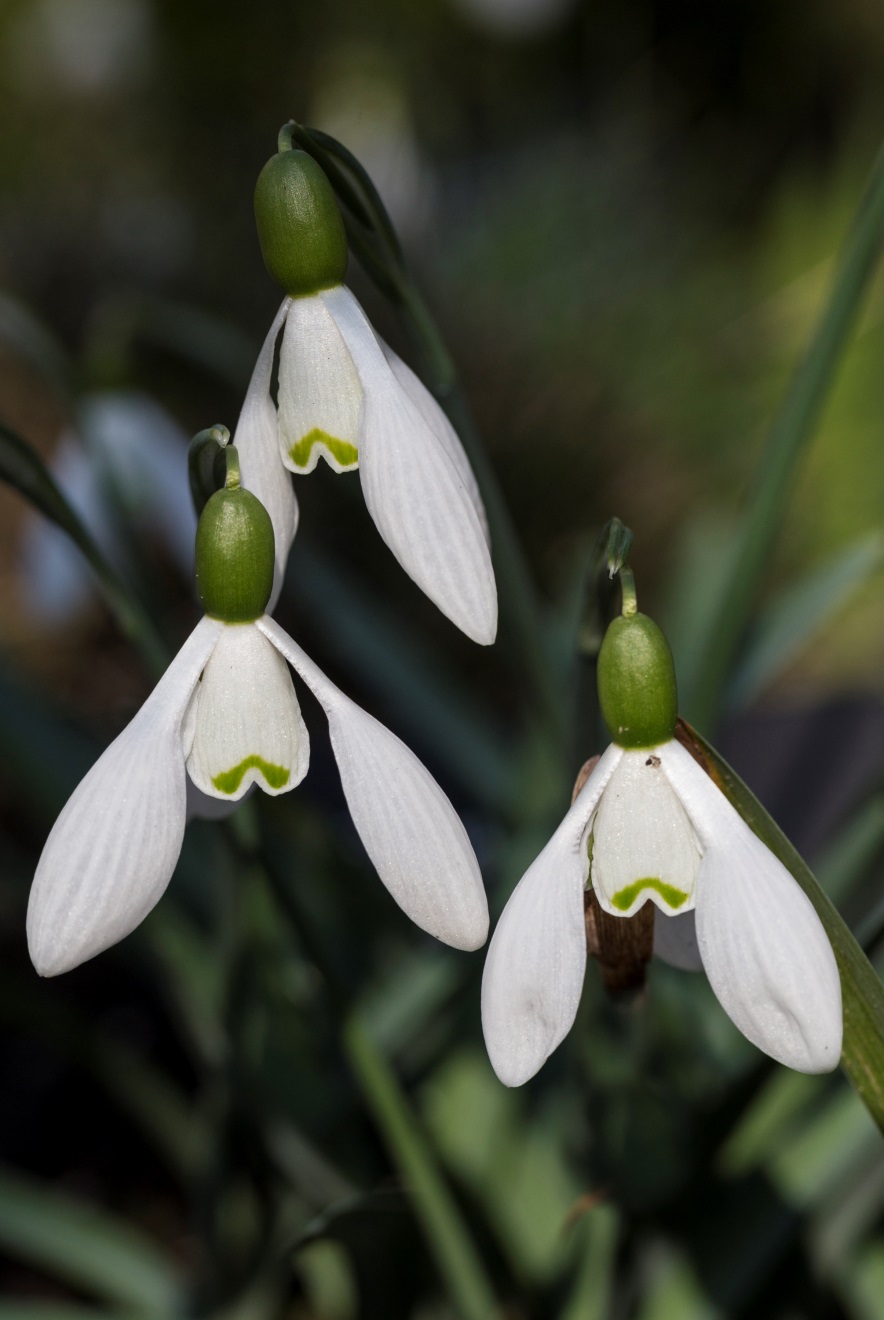 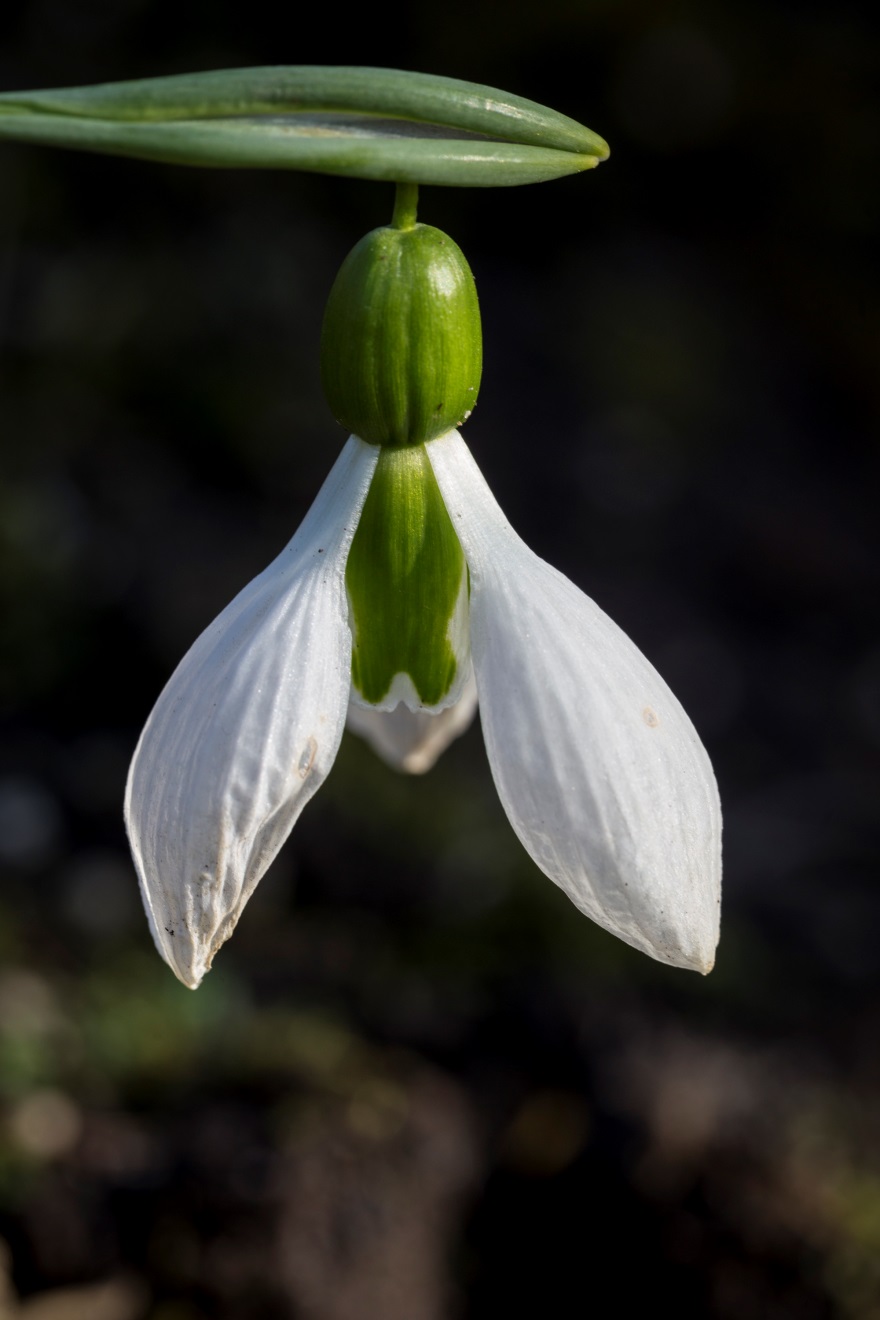 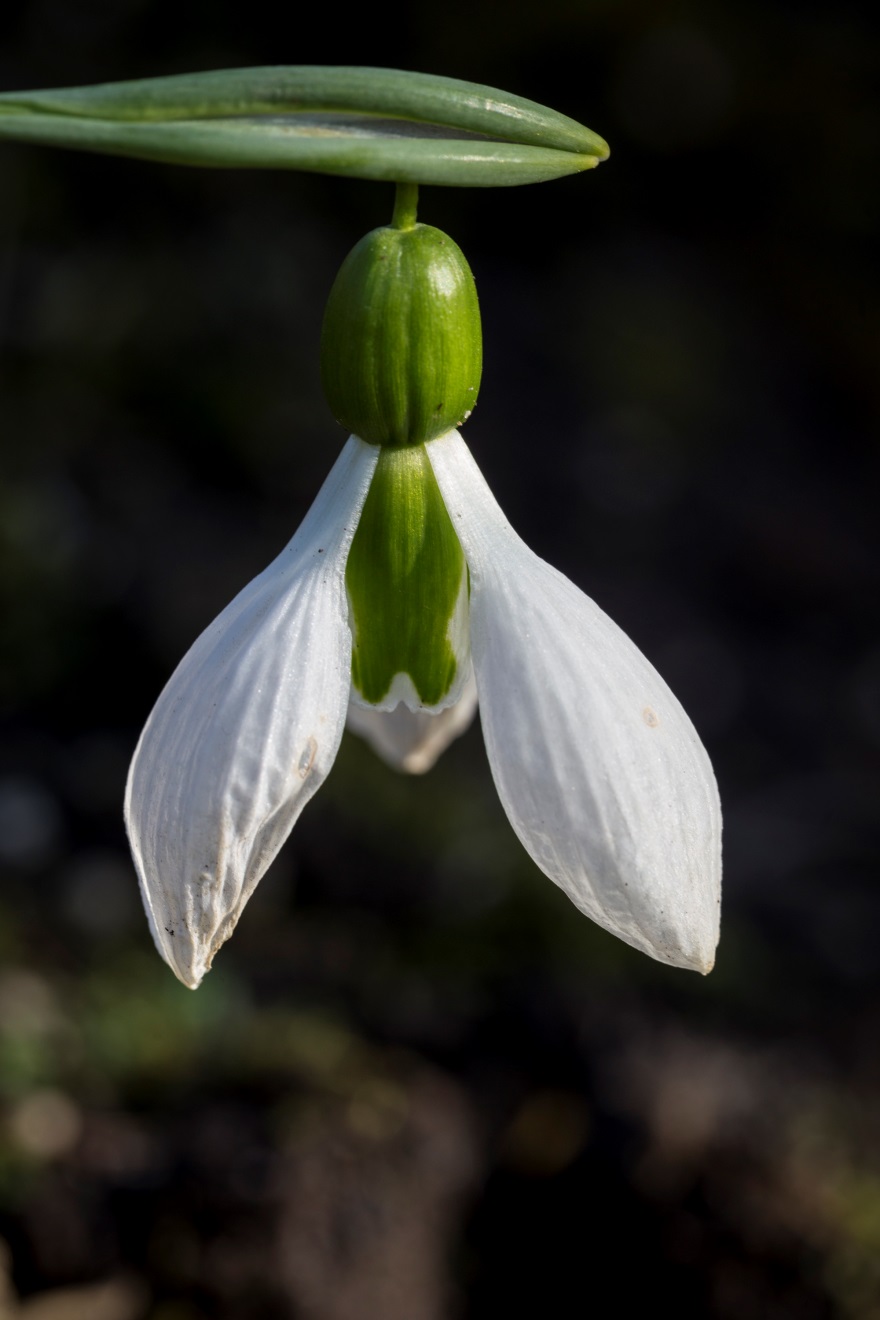 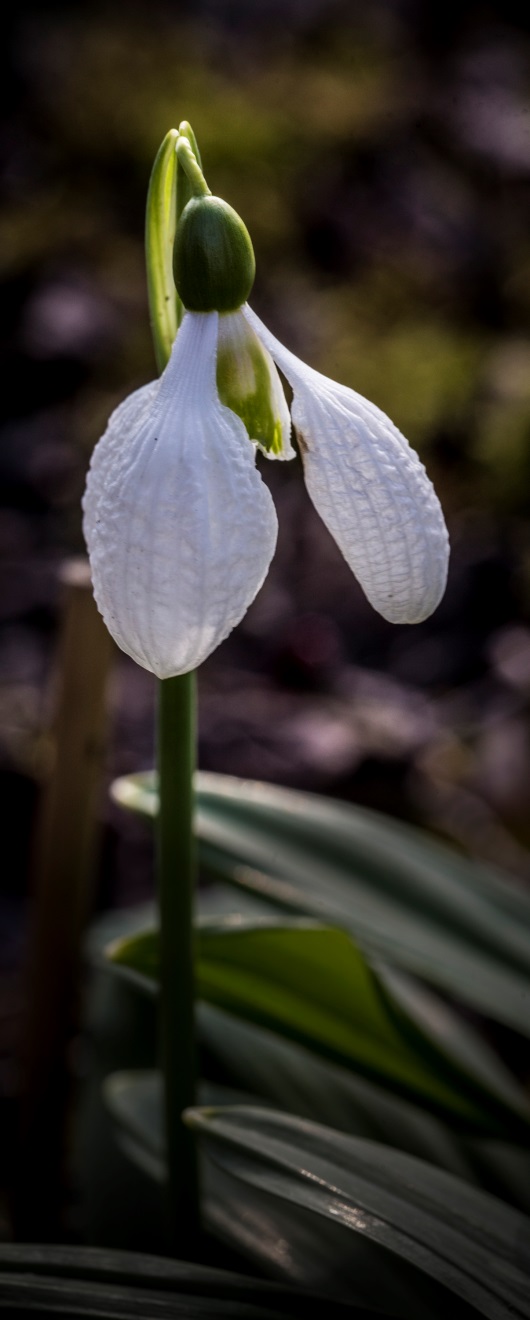 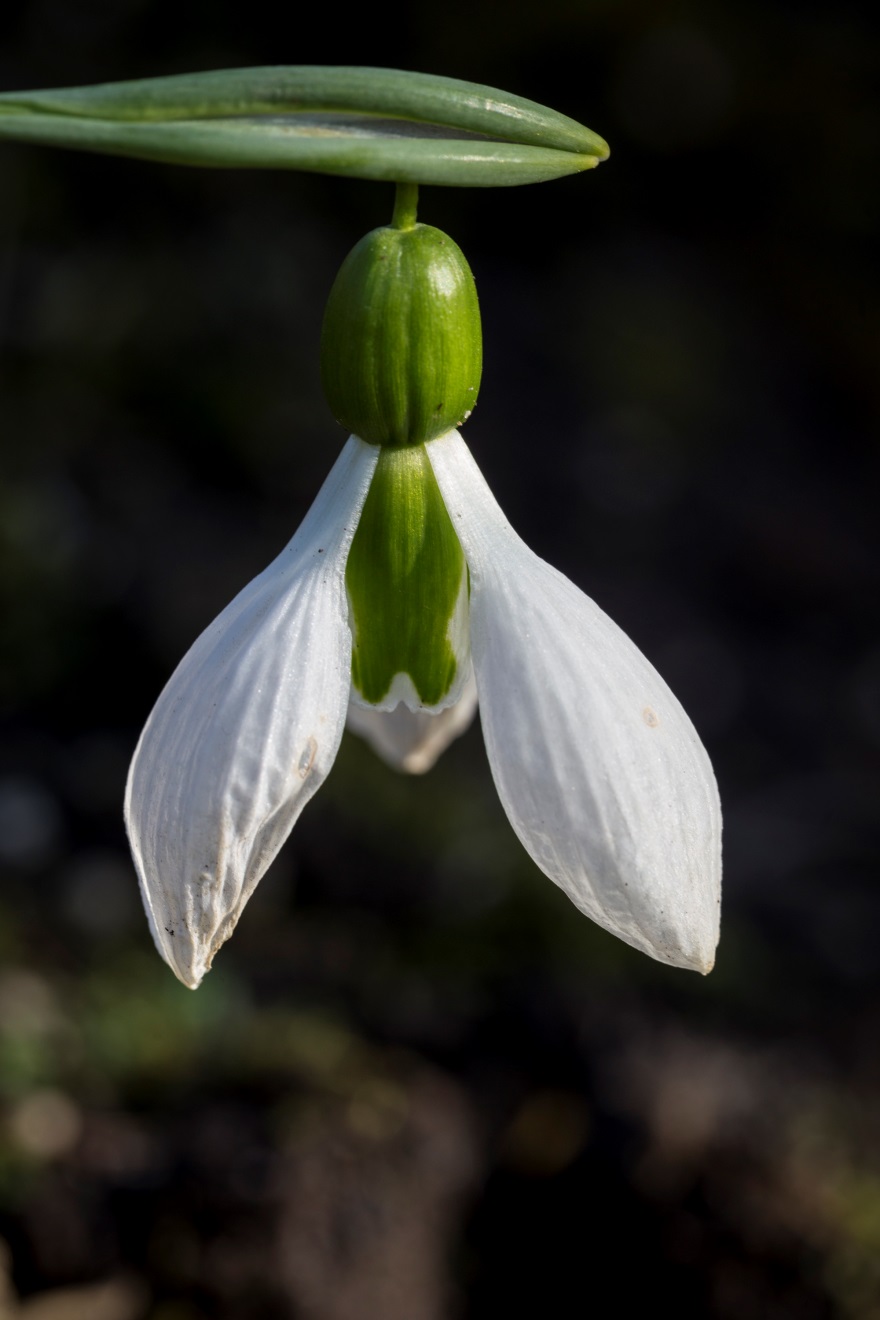 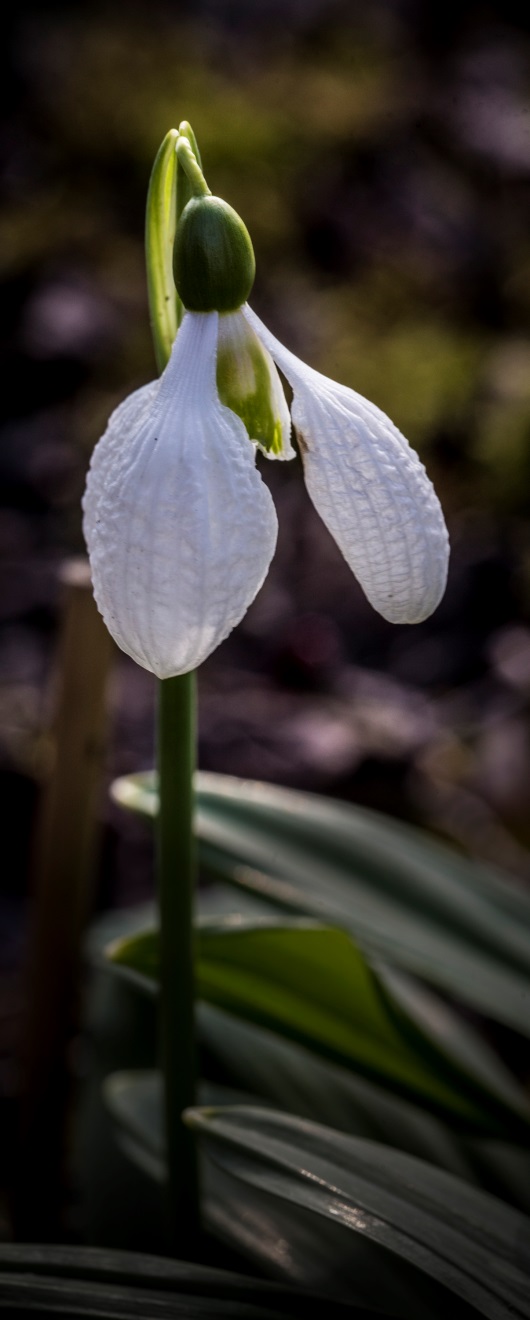 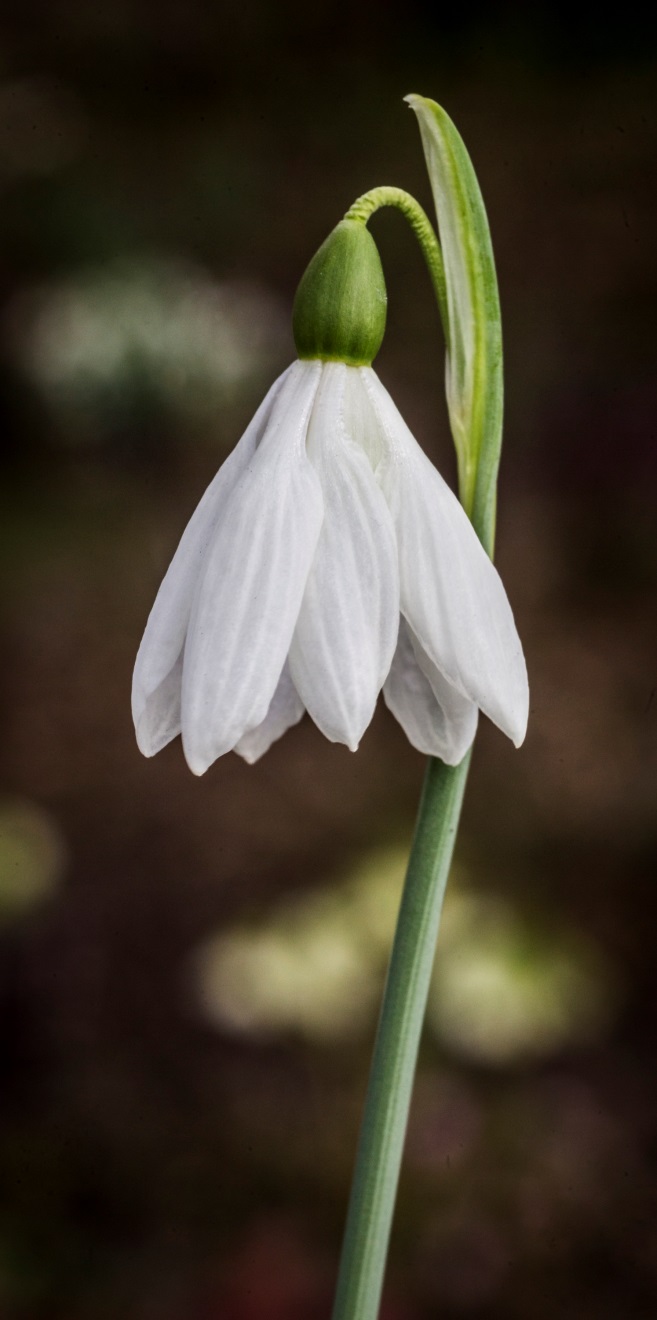 Wie die Schneeglöckchen auch Helleborus massiv in vielen Farben und Sorten vertreten.

Dazwischen viele andere schöne Pflanzen und Sträucher.
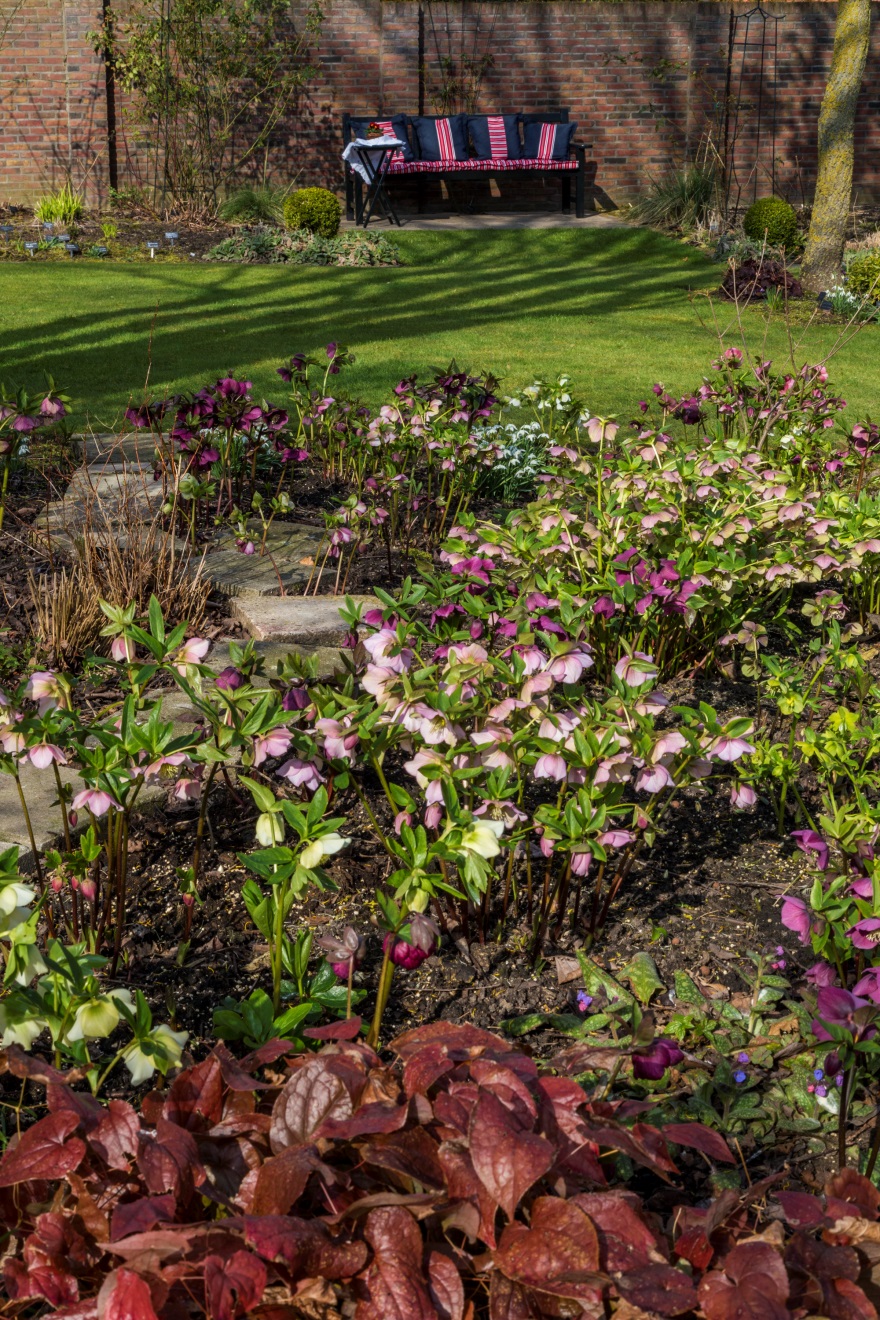 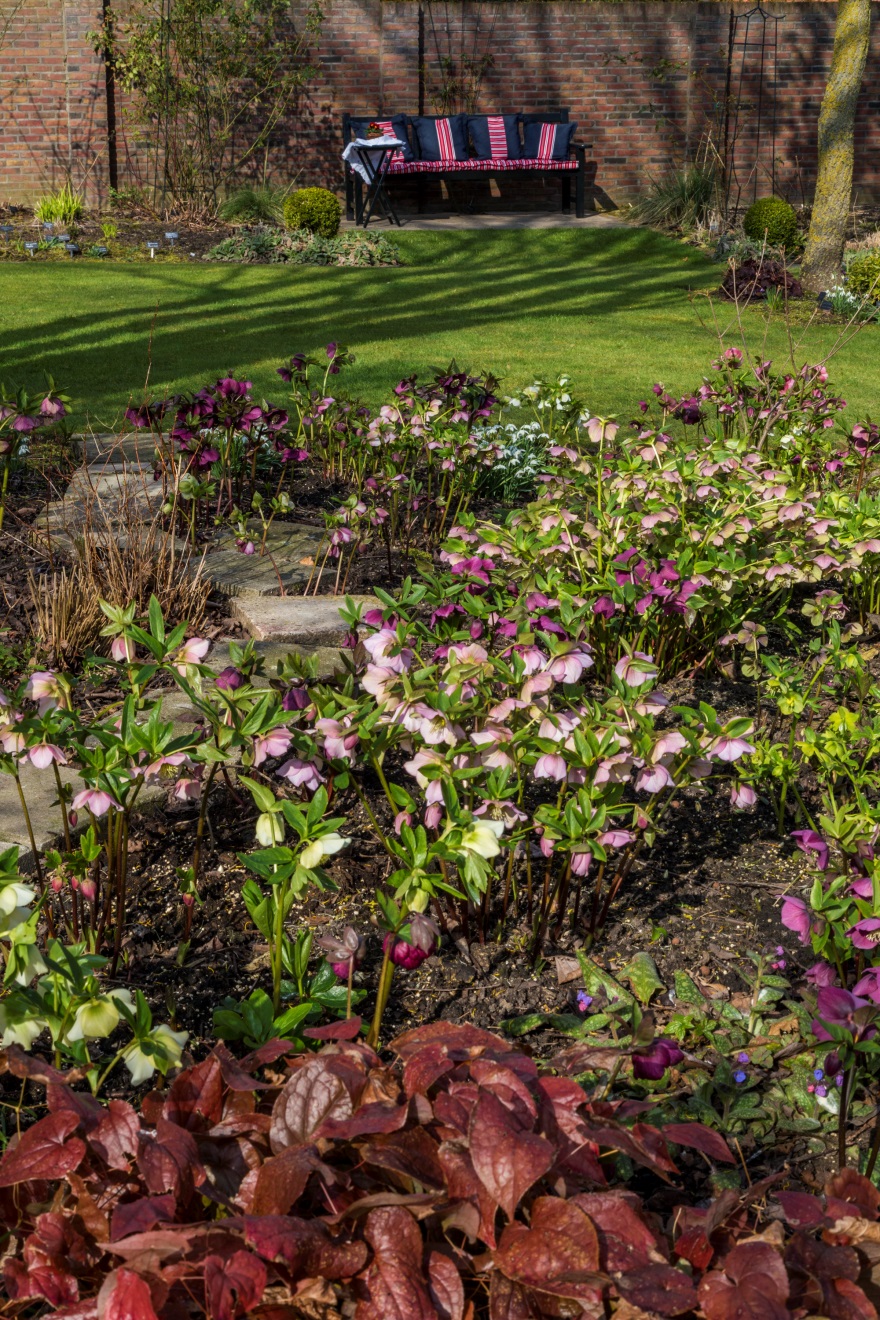 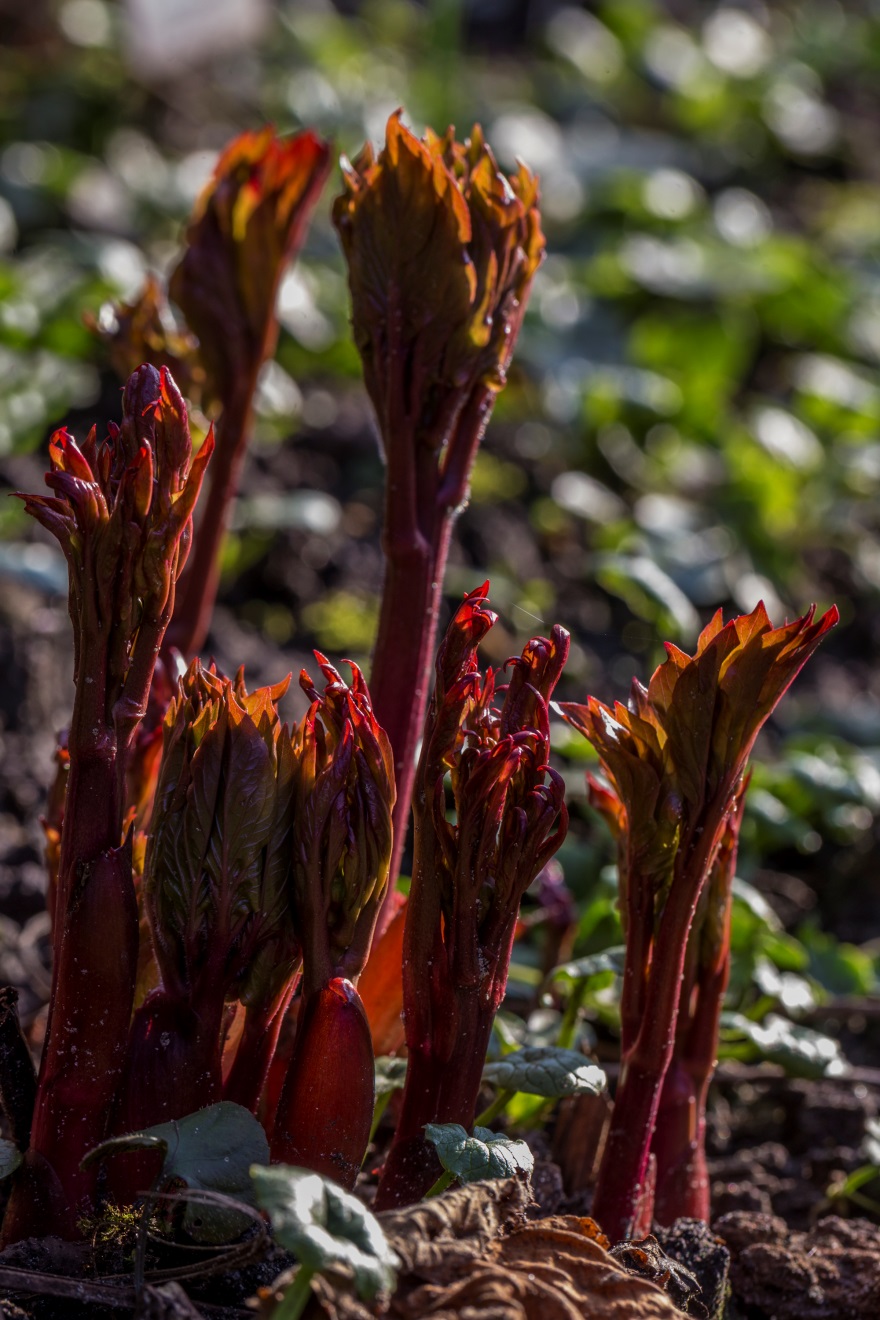 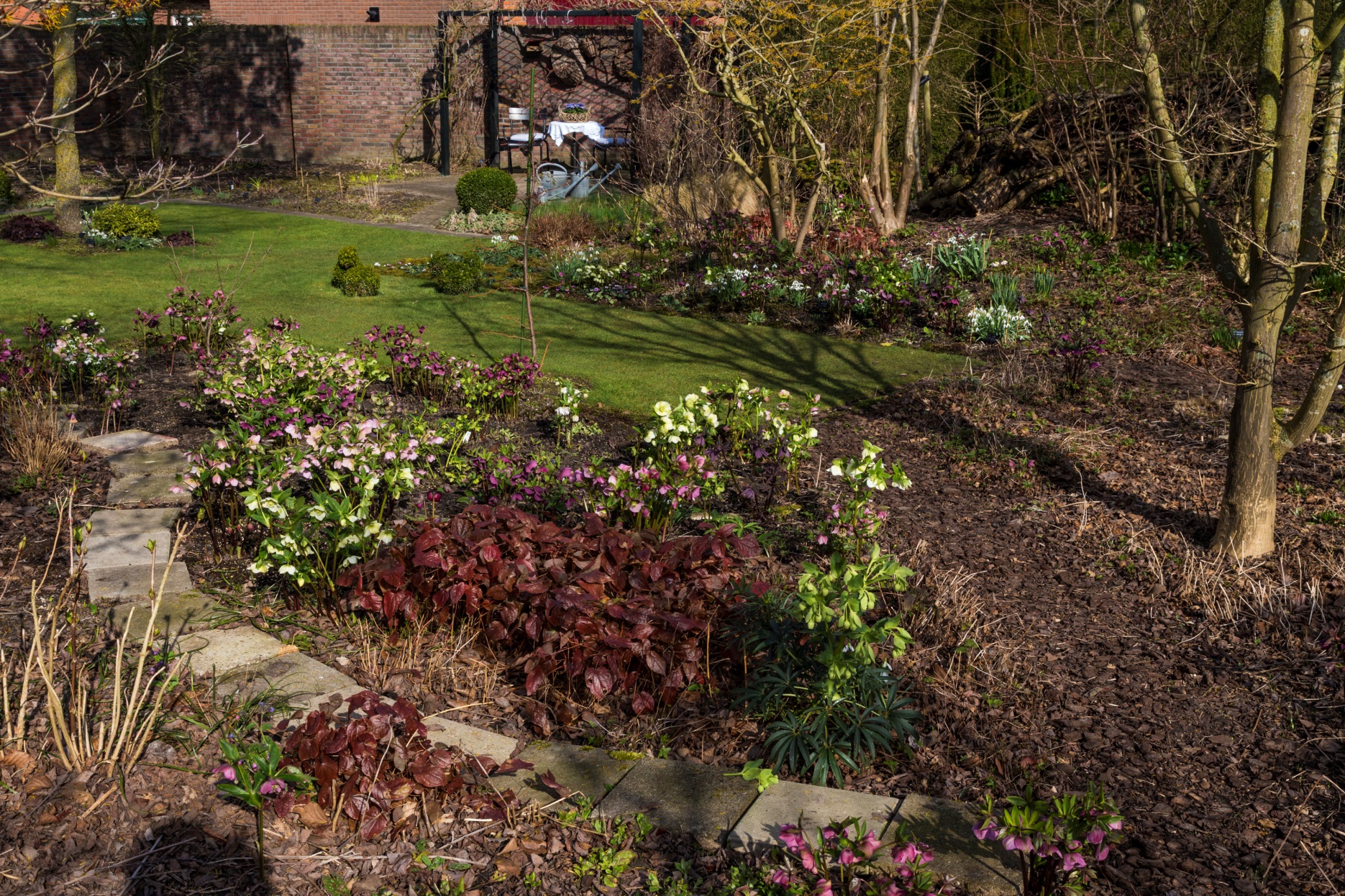 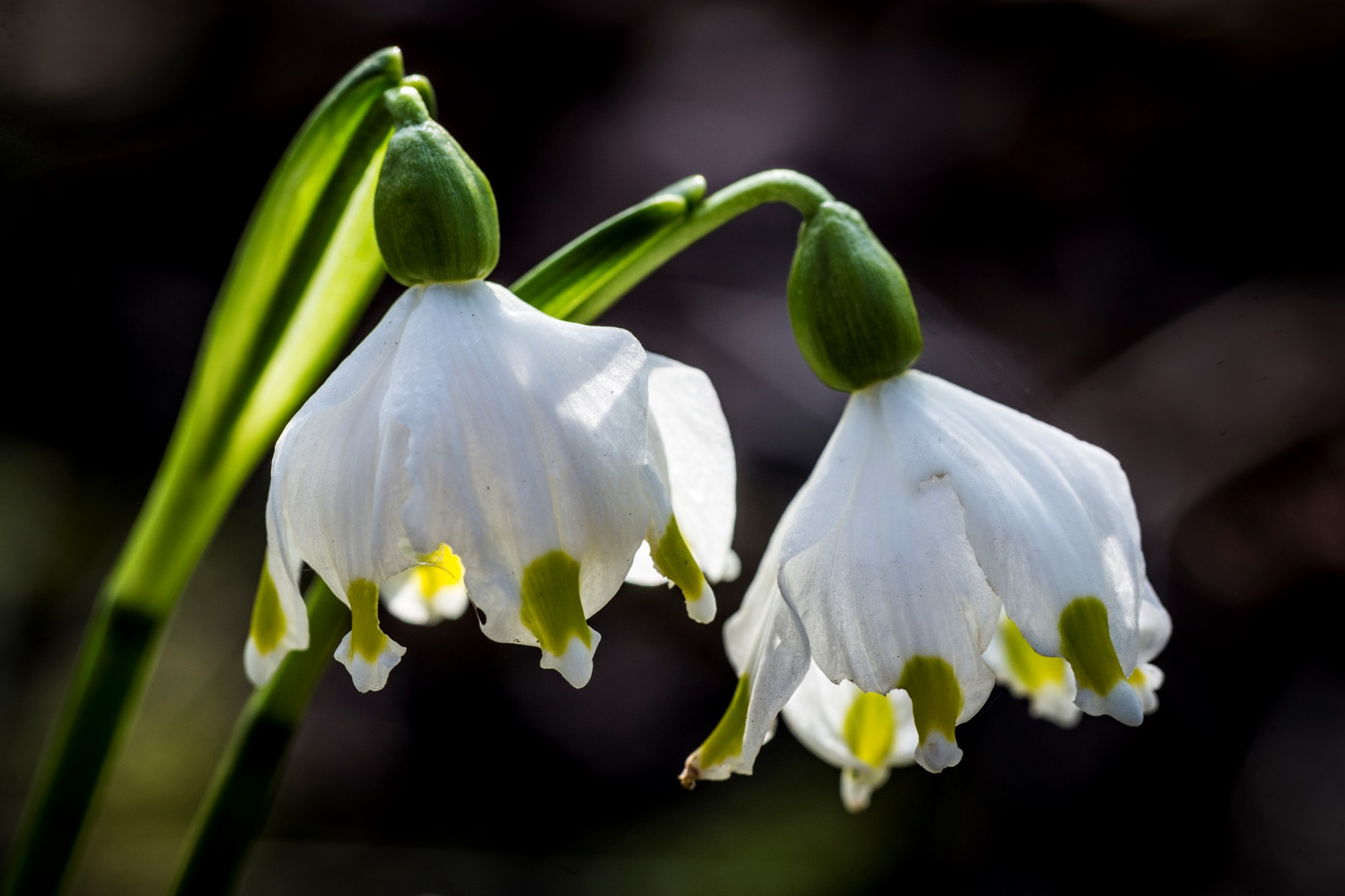 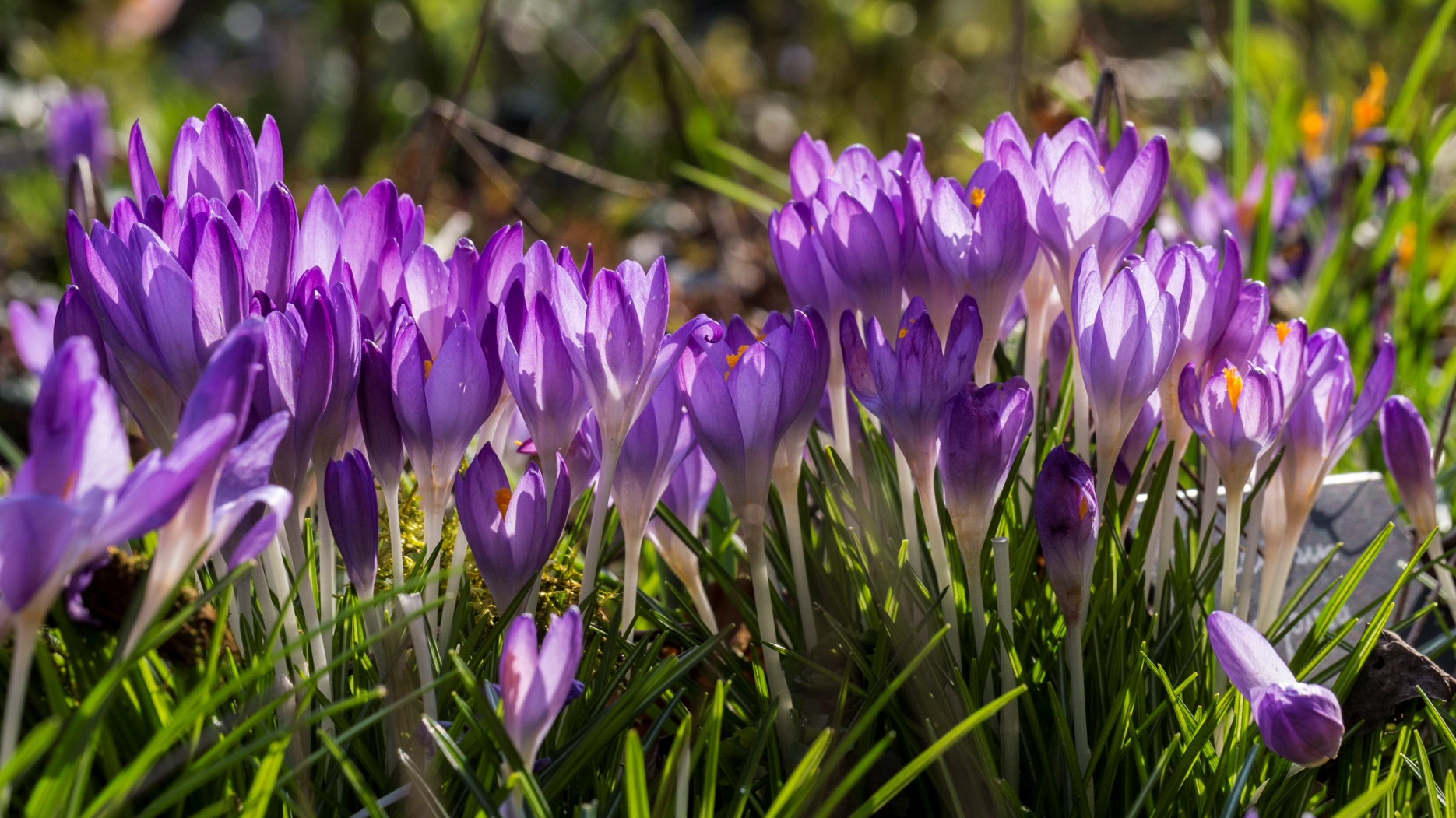 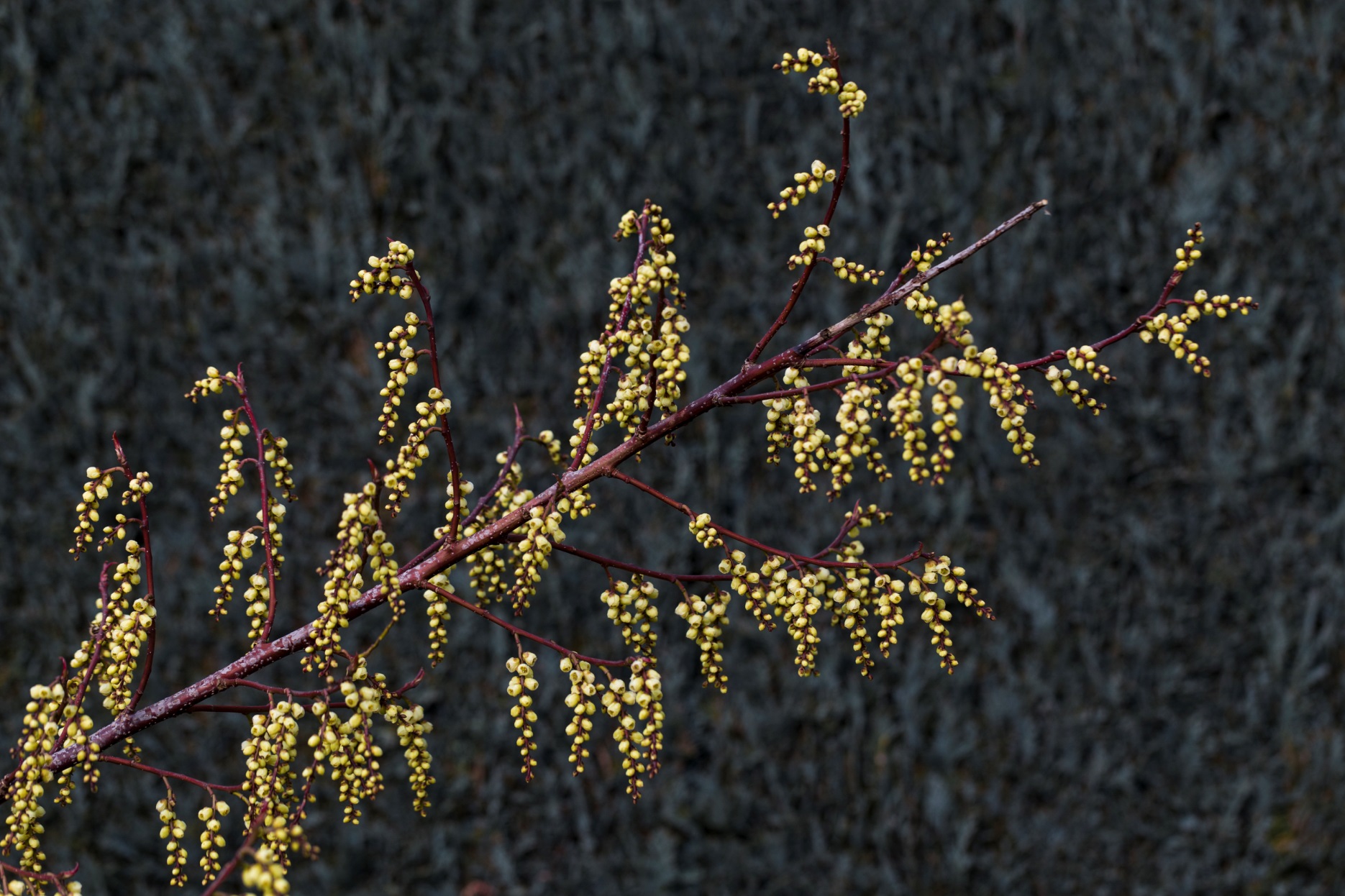 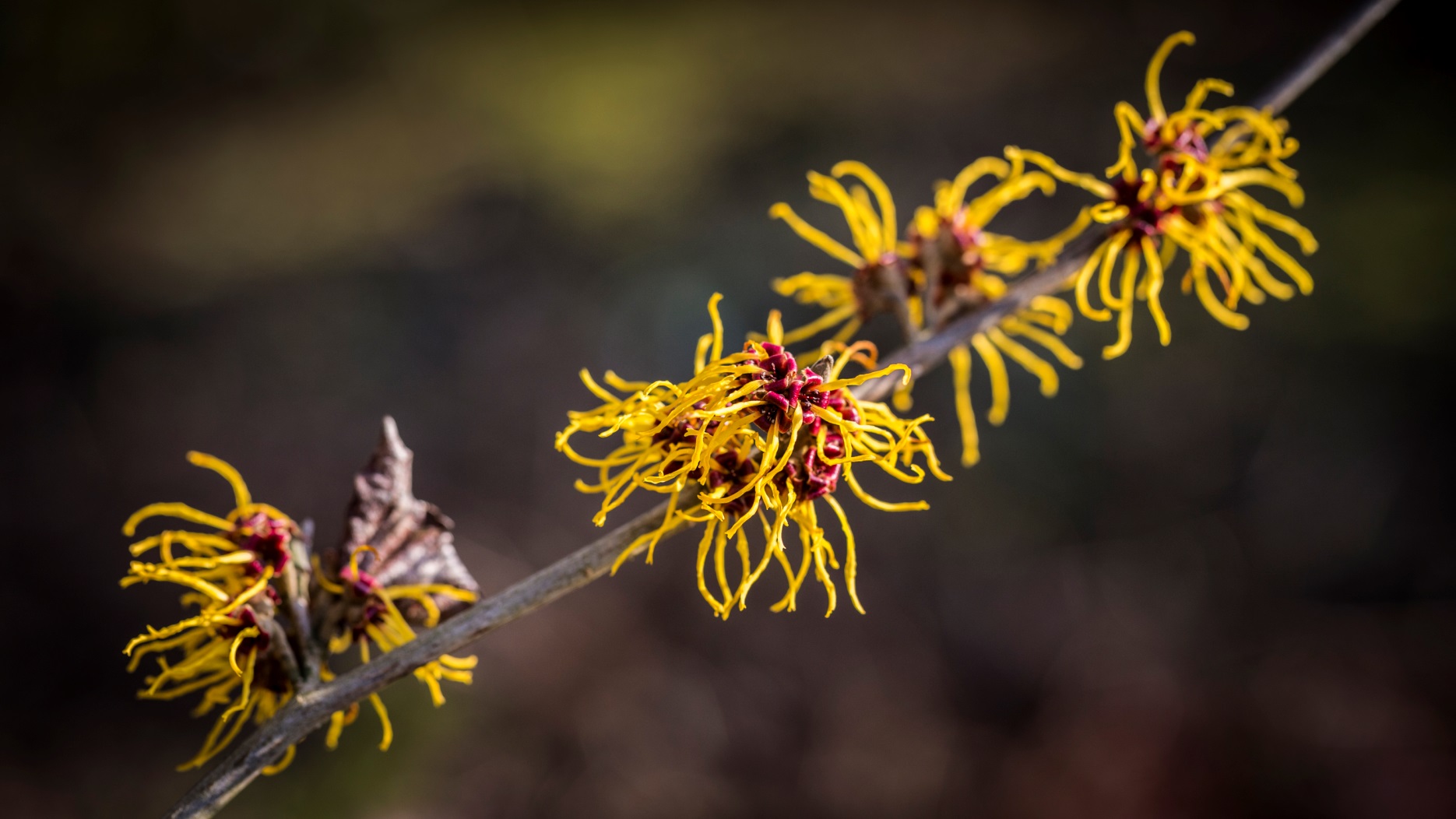 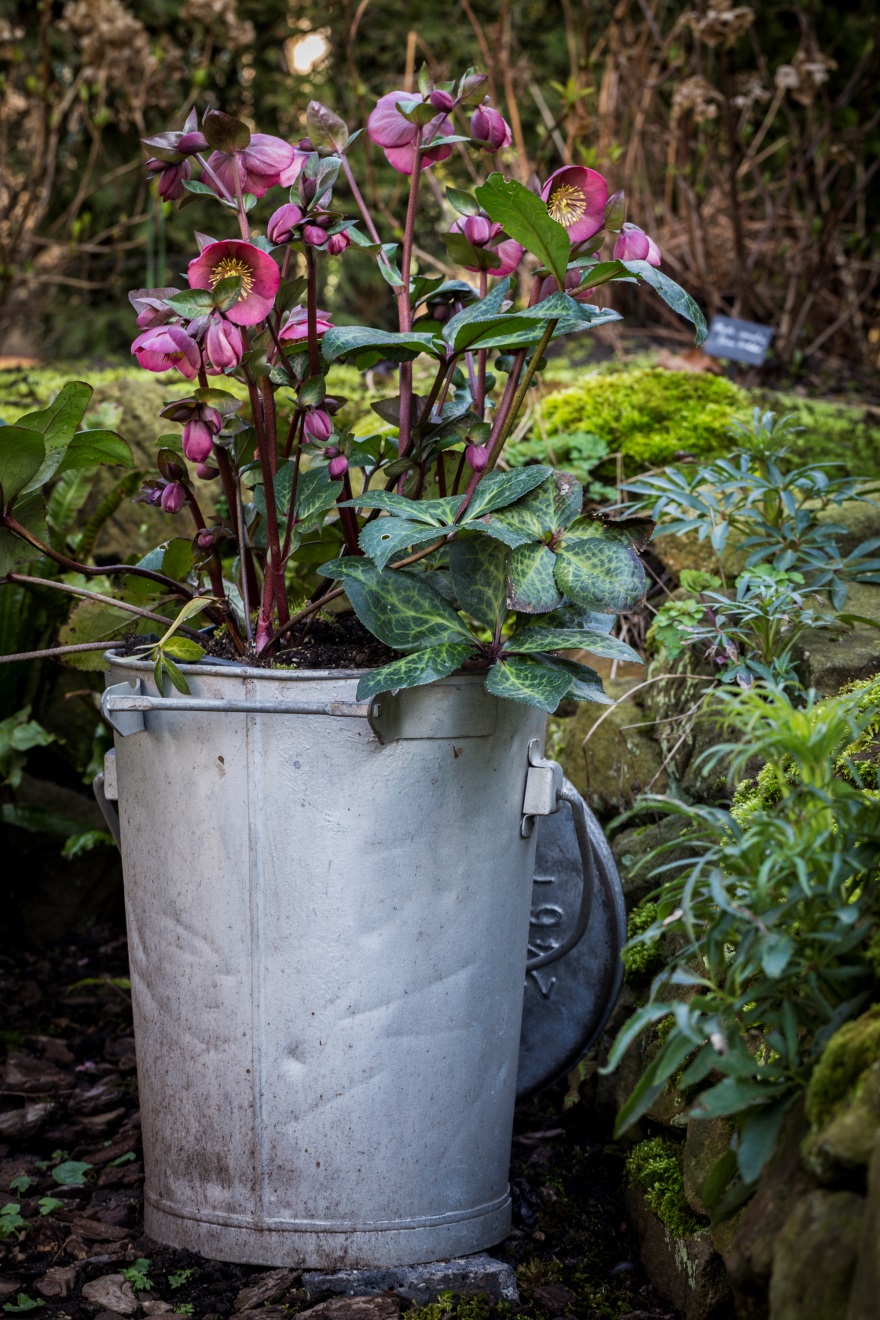 Wo auch immer Sie suchen, werden Sie eine Überraschung nach der anderen entdecken.

Pflanzen sind es, die Ihnen immer wieder einladen ihre Details zu bewundern.

Farbe, Zeichnung, Blumen-Herzen, immer anders..
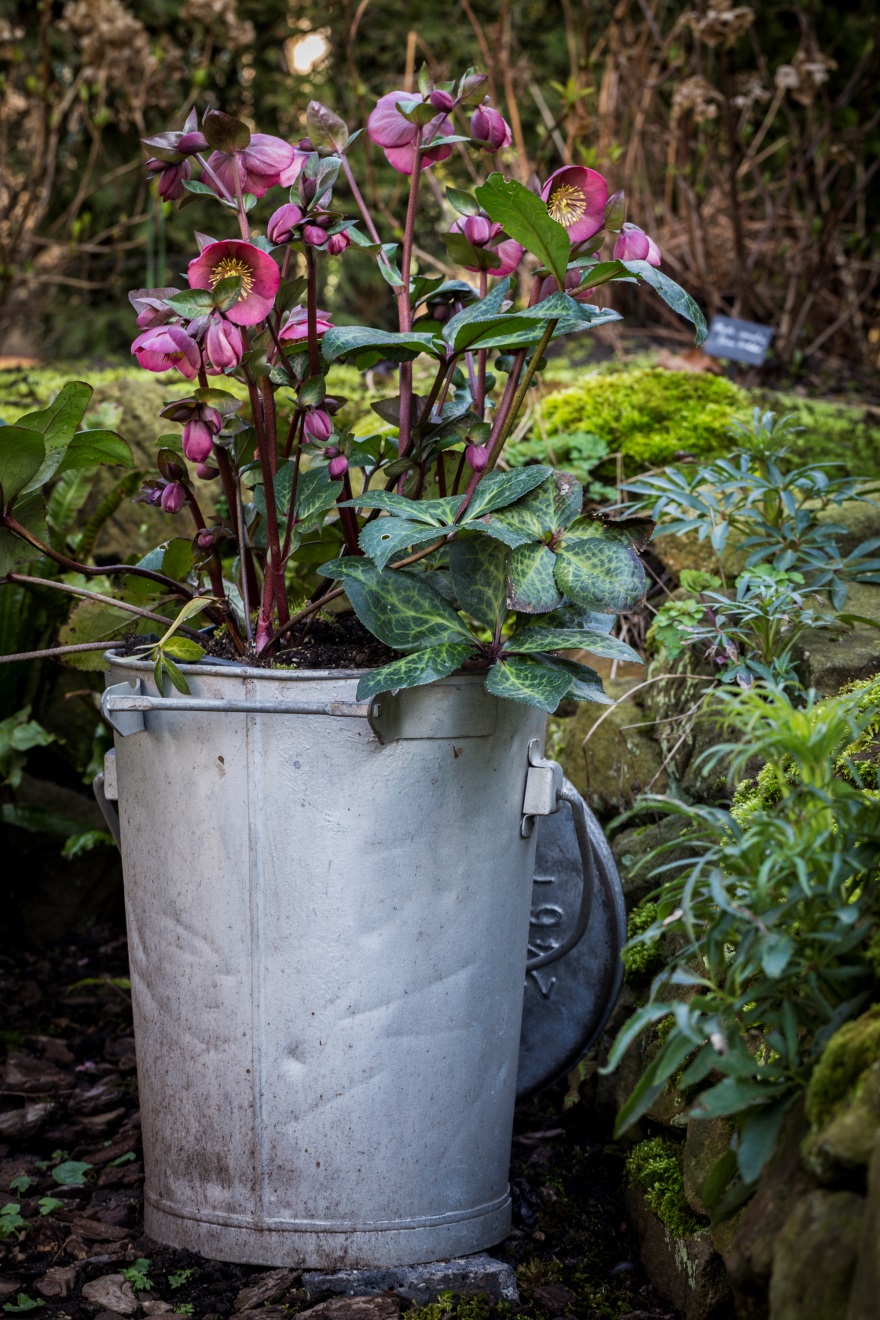 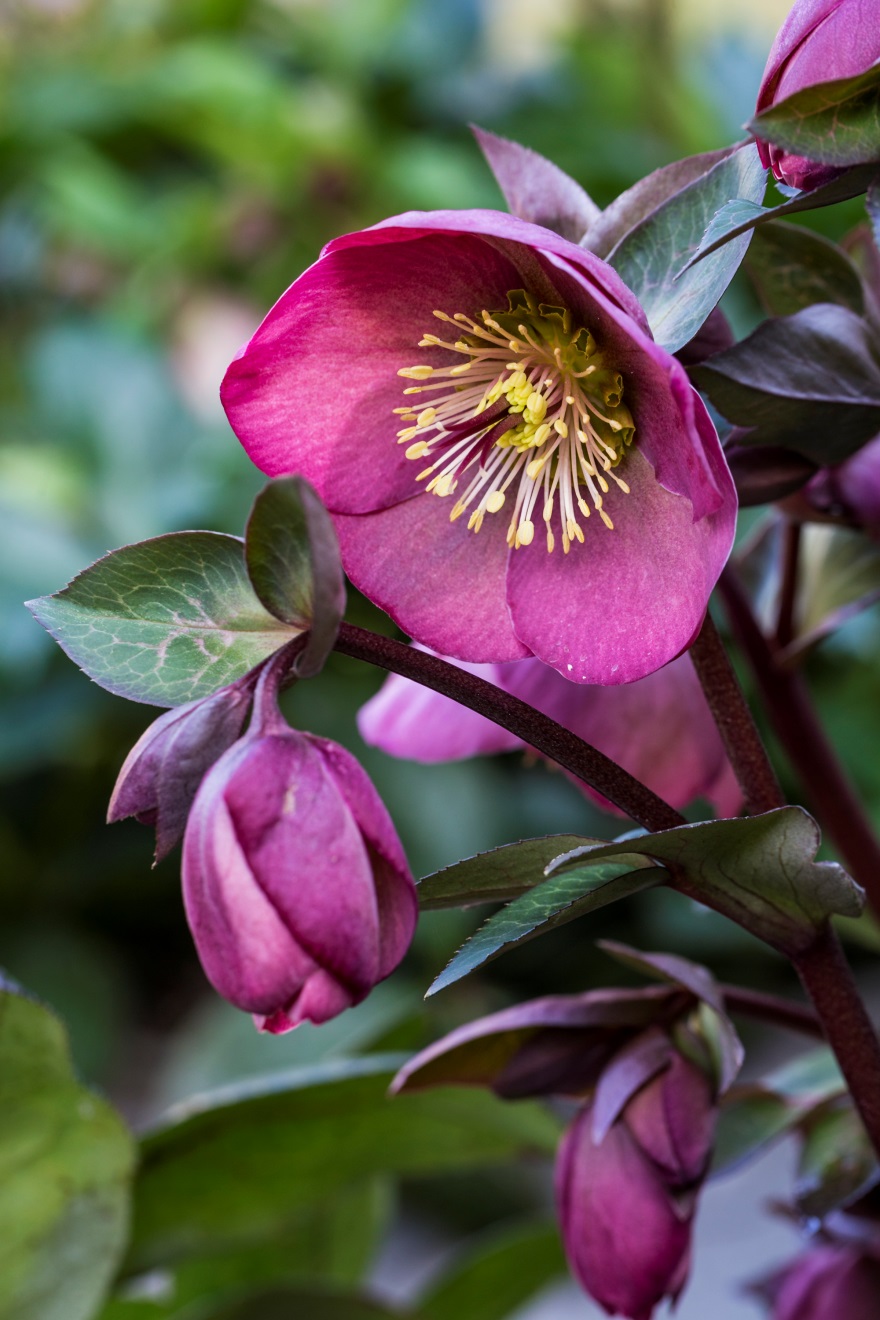 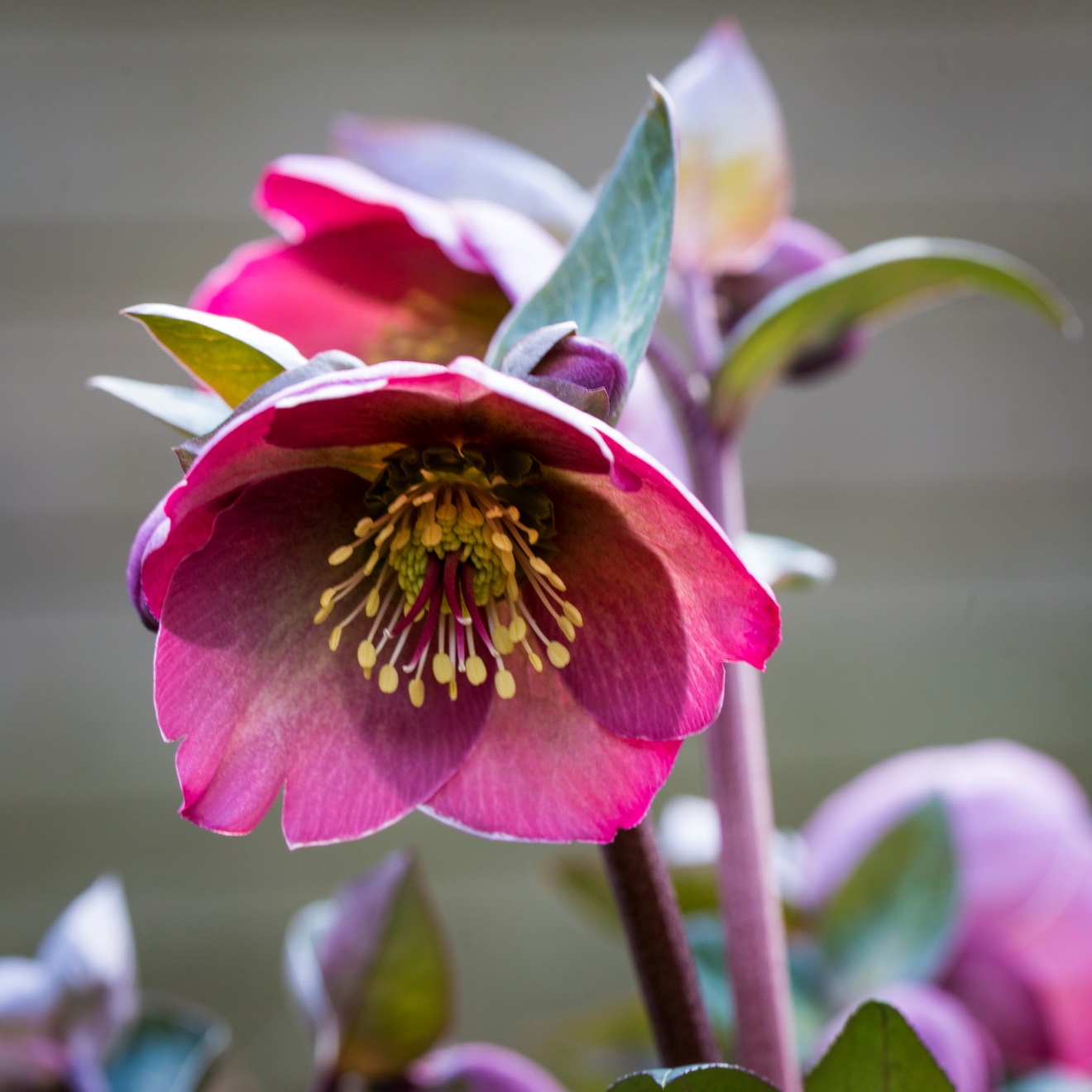 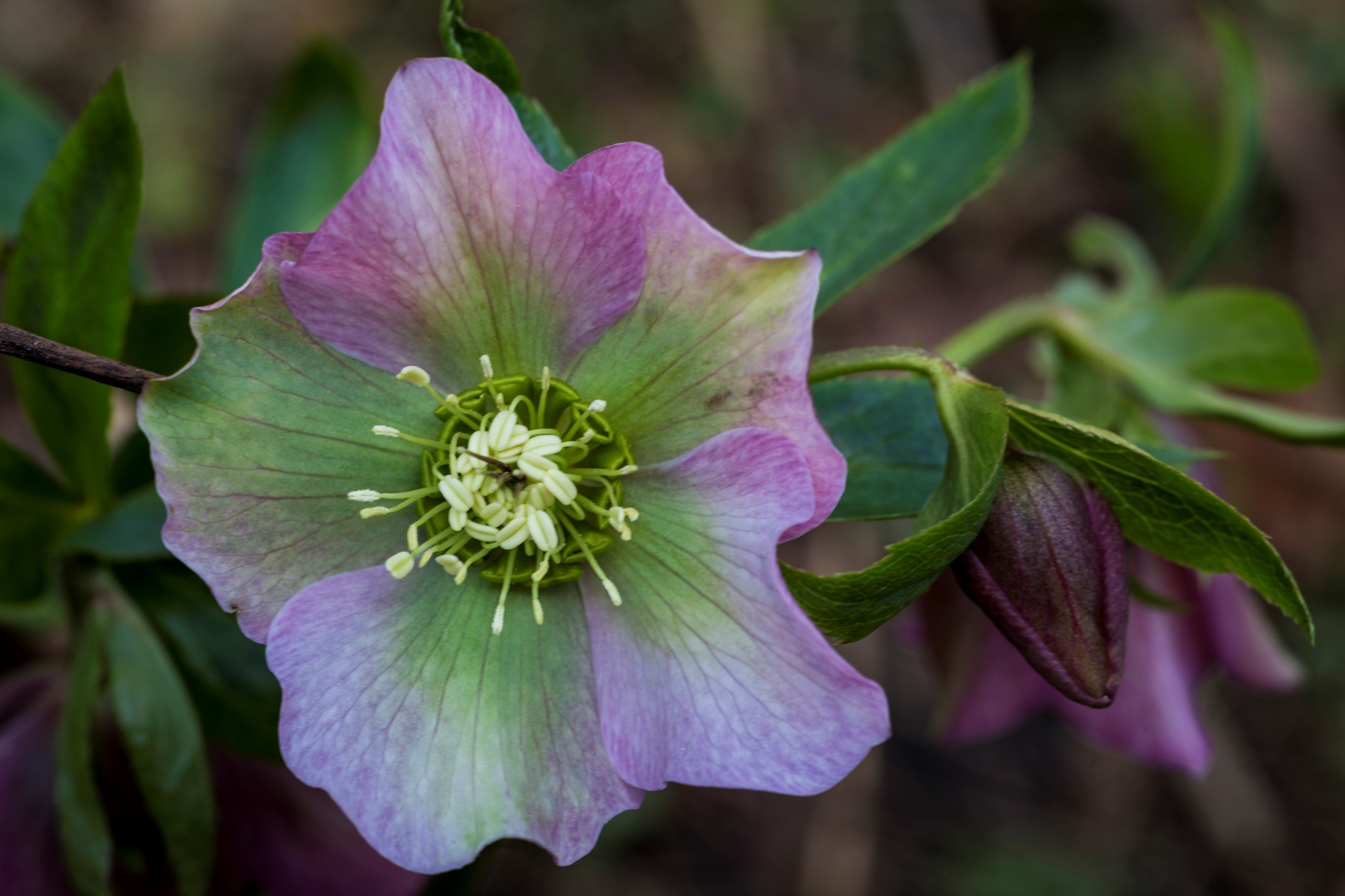 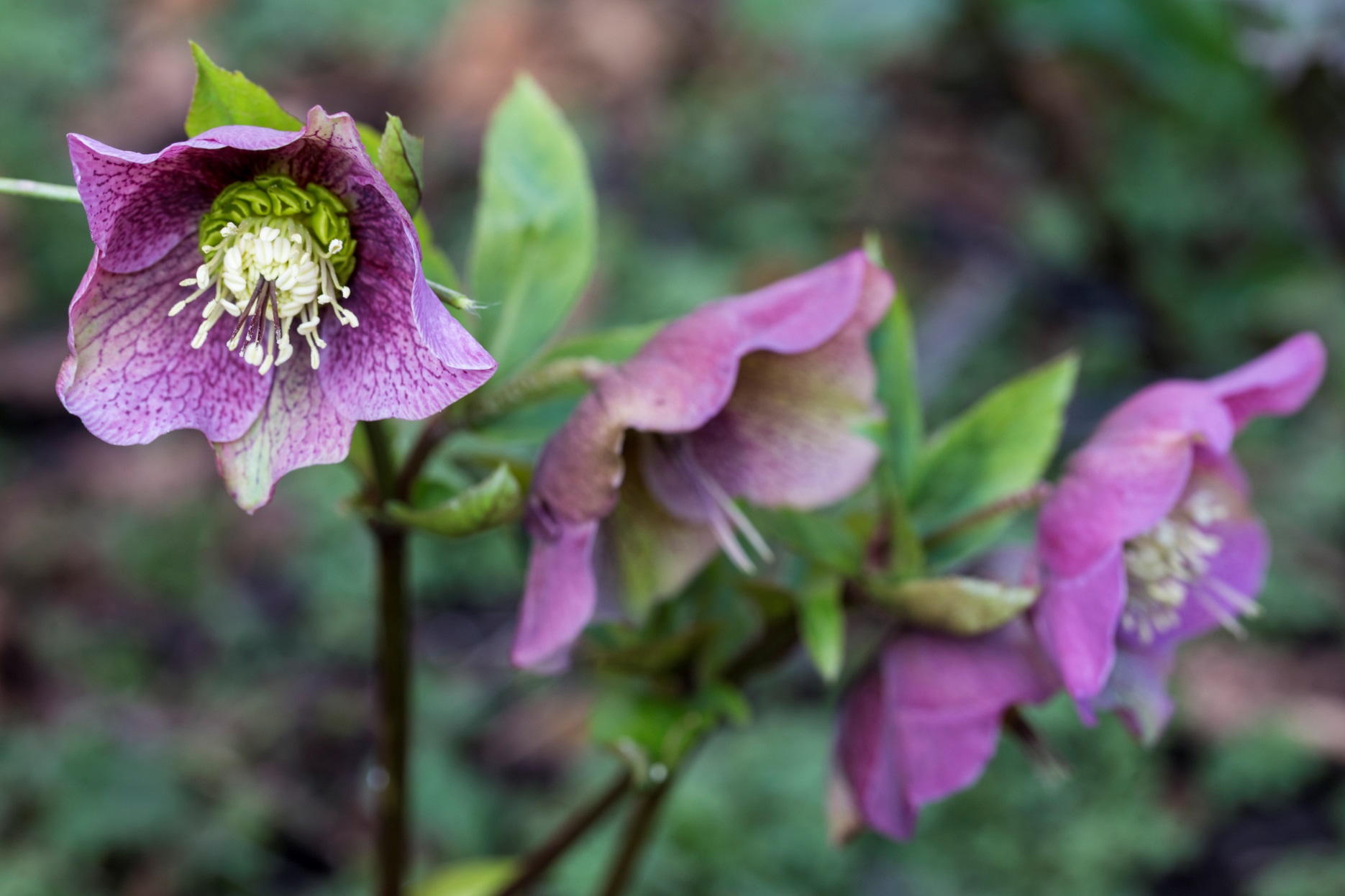 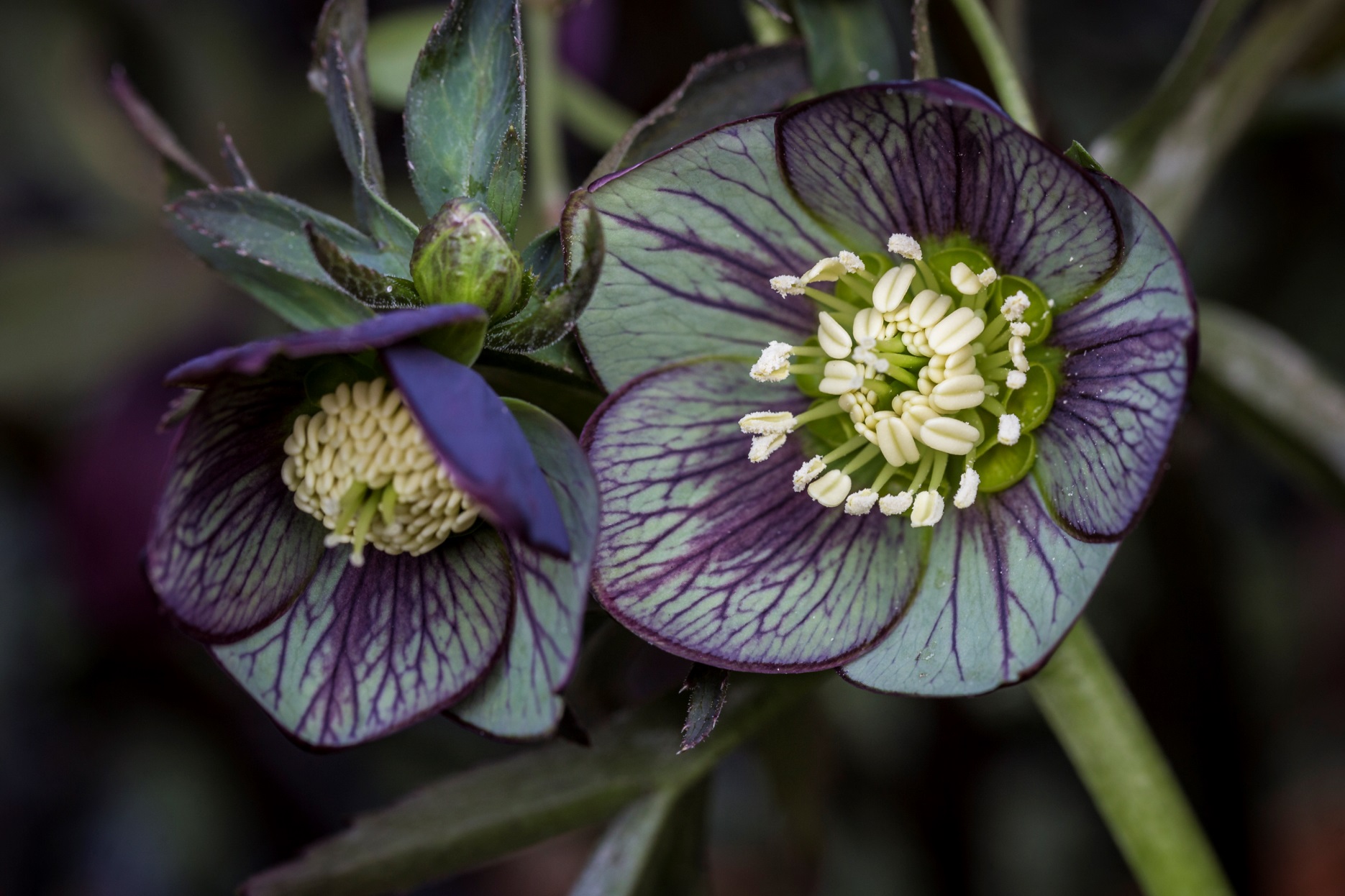 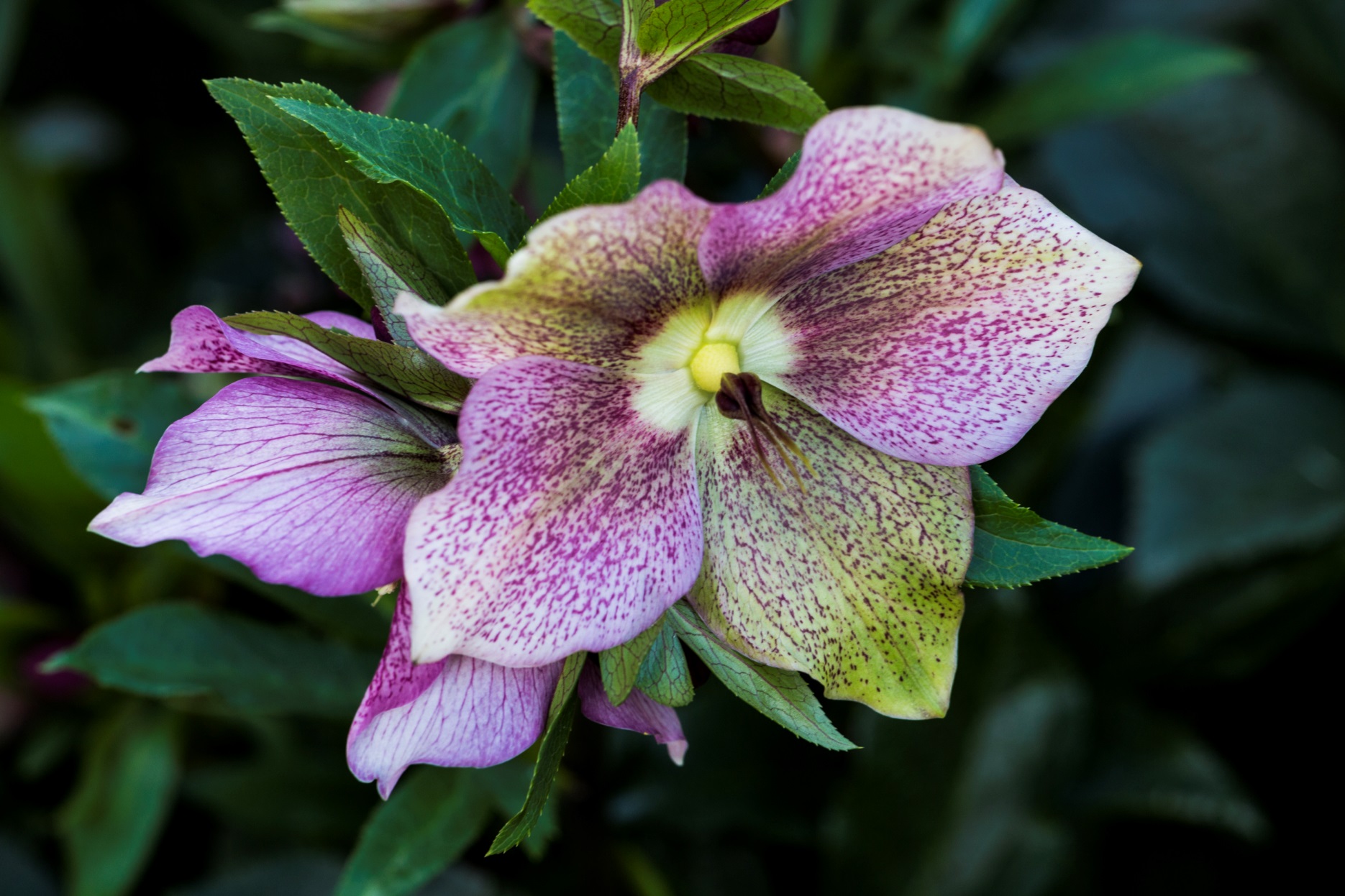 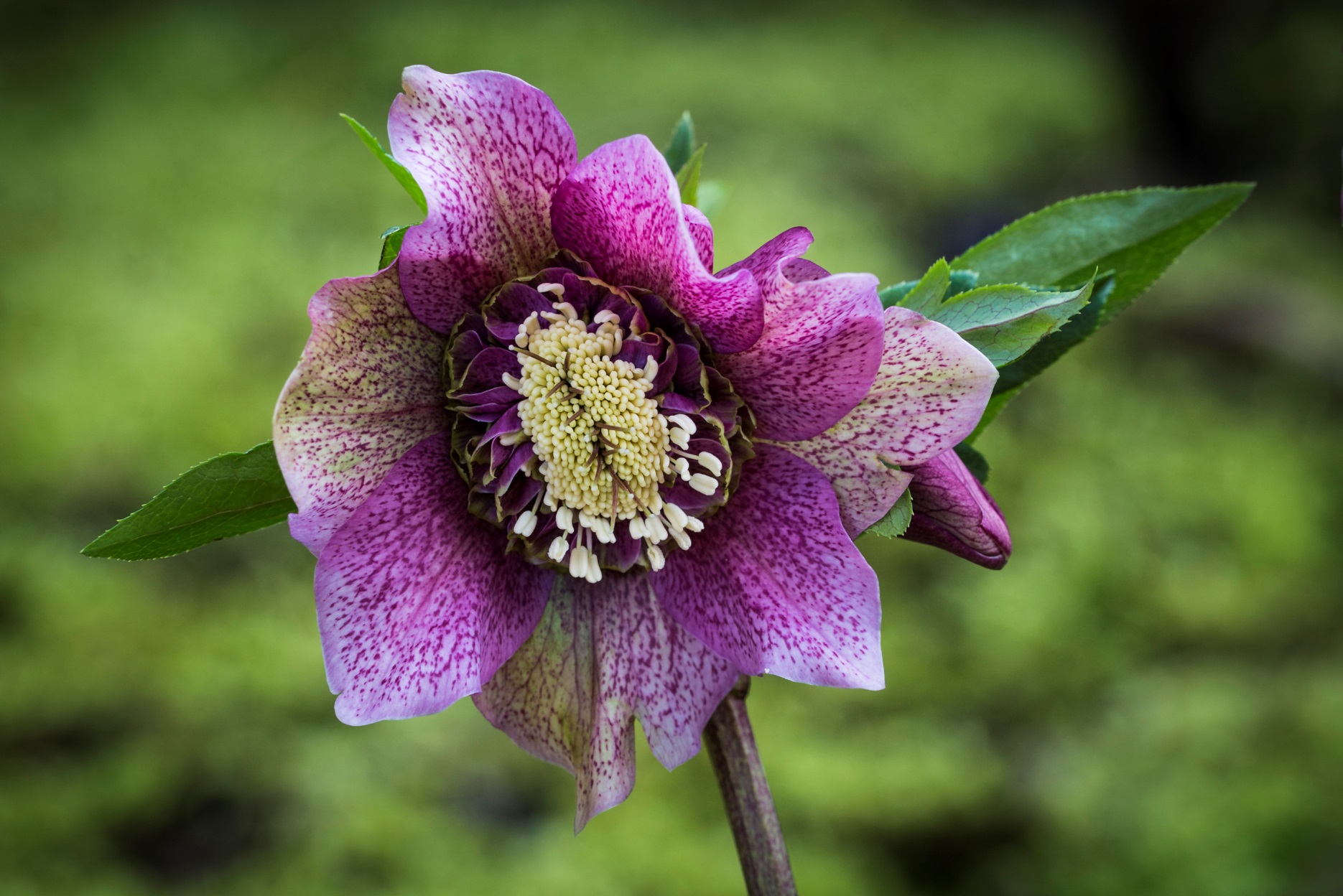 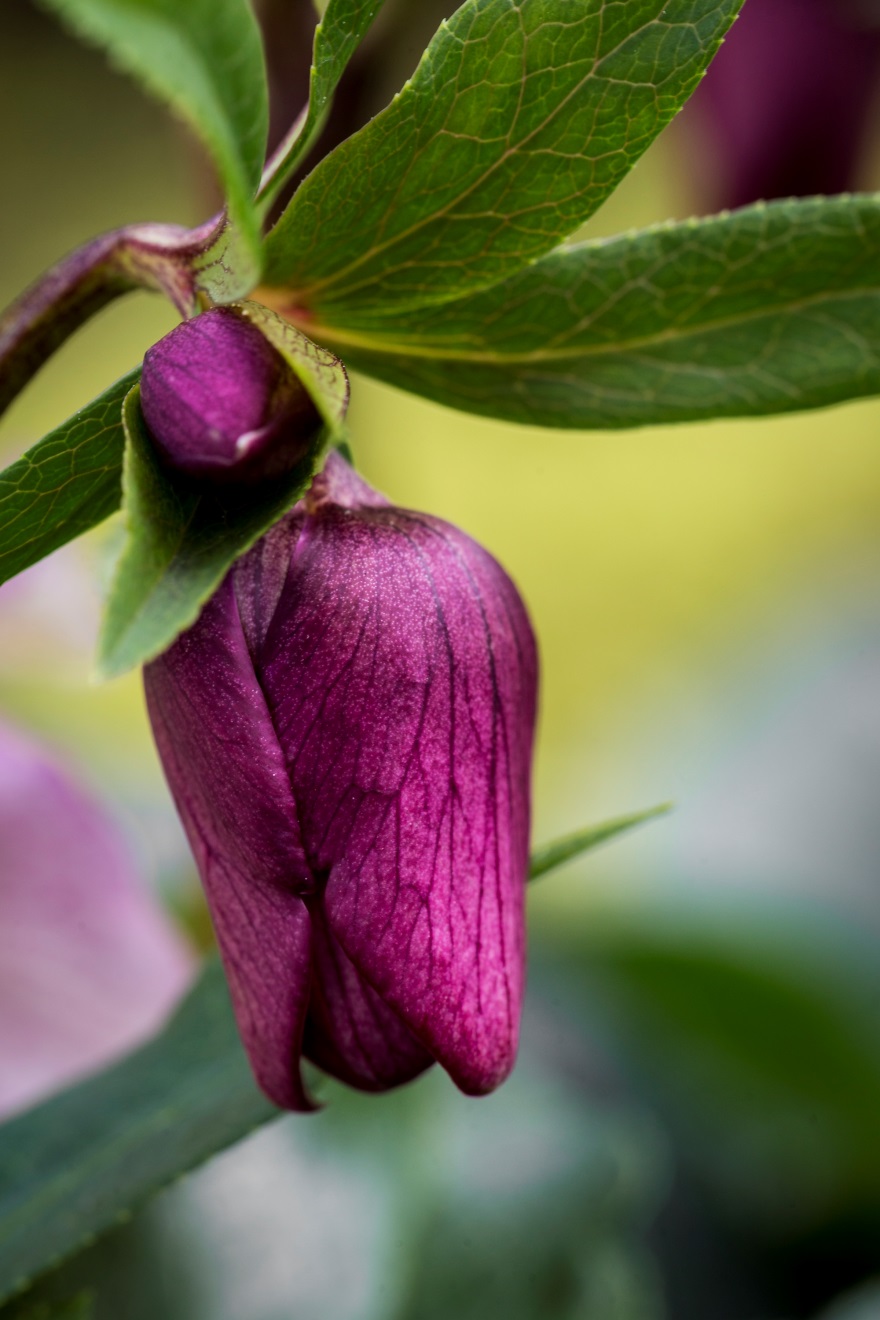 Helleborussen haben oft robuste Knospen...
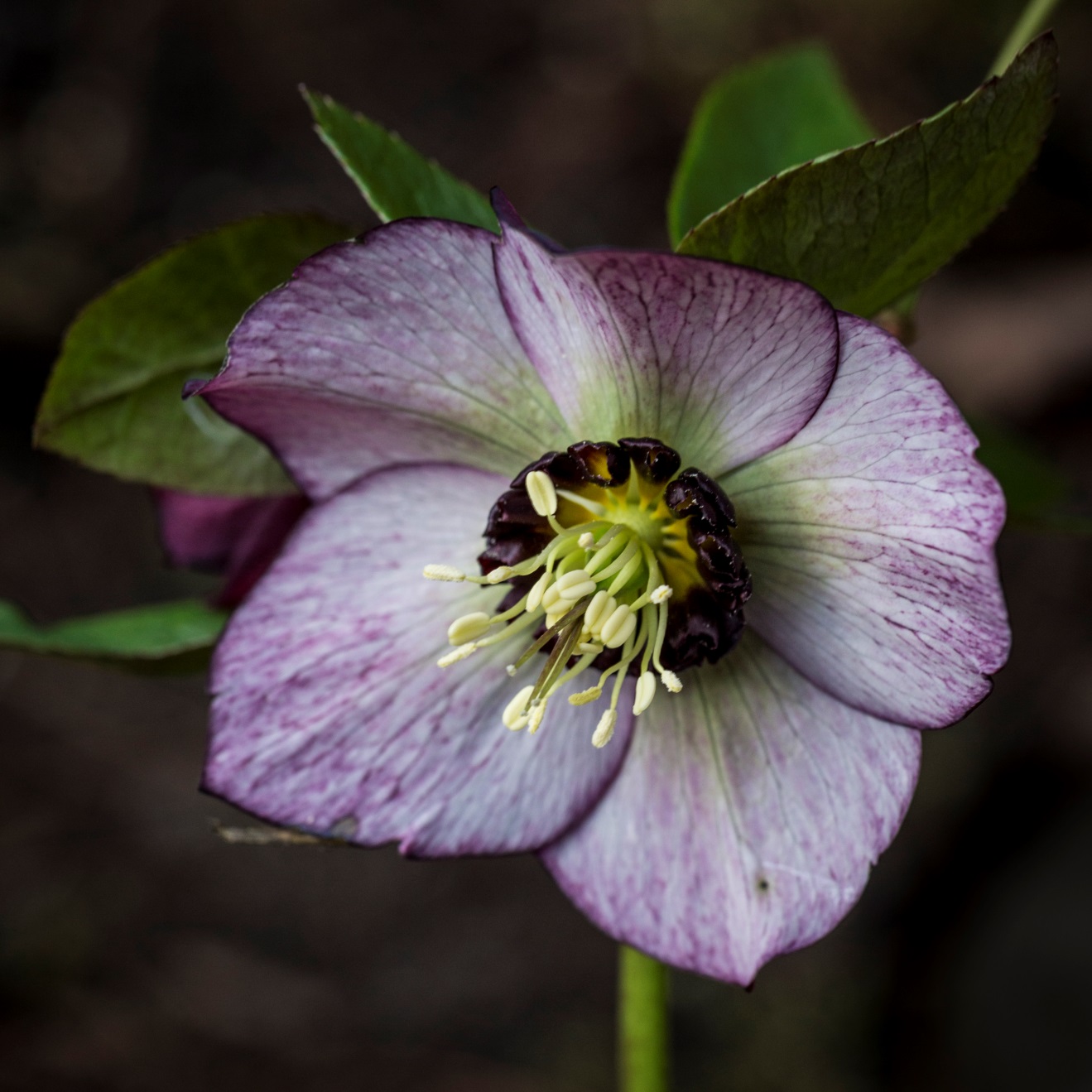 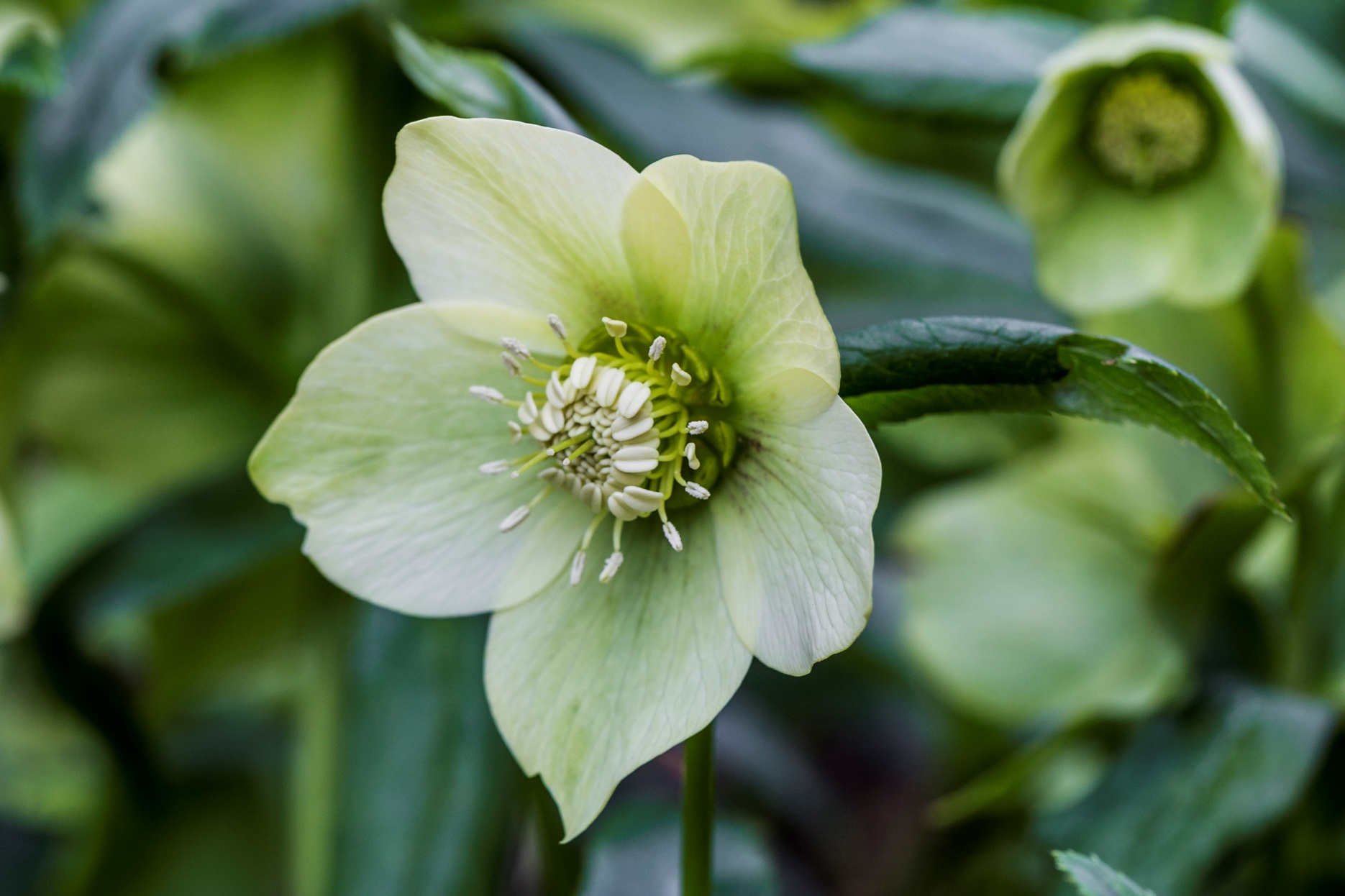 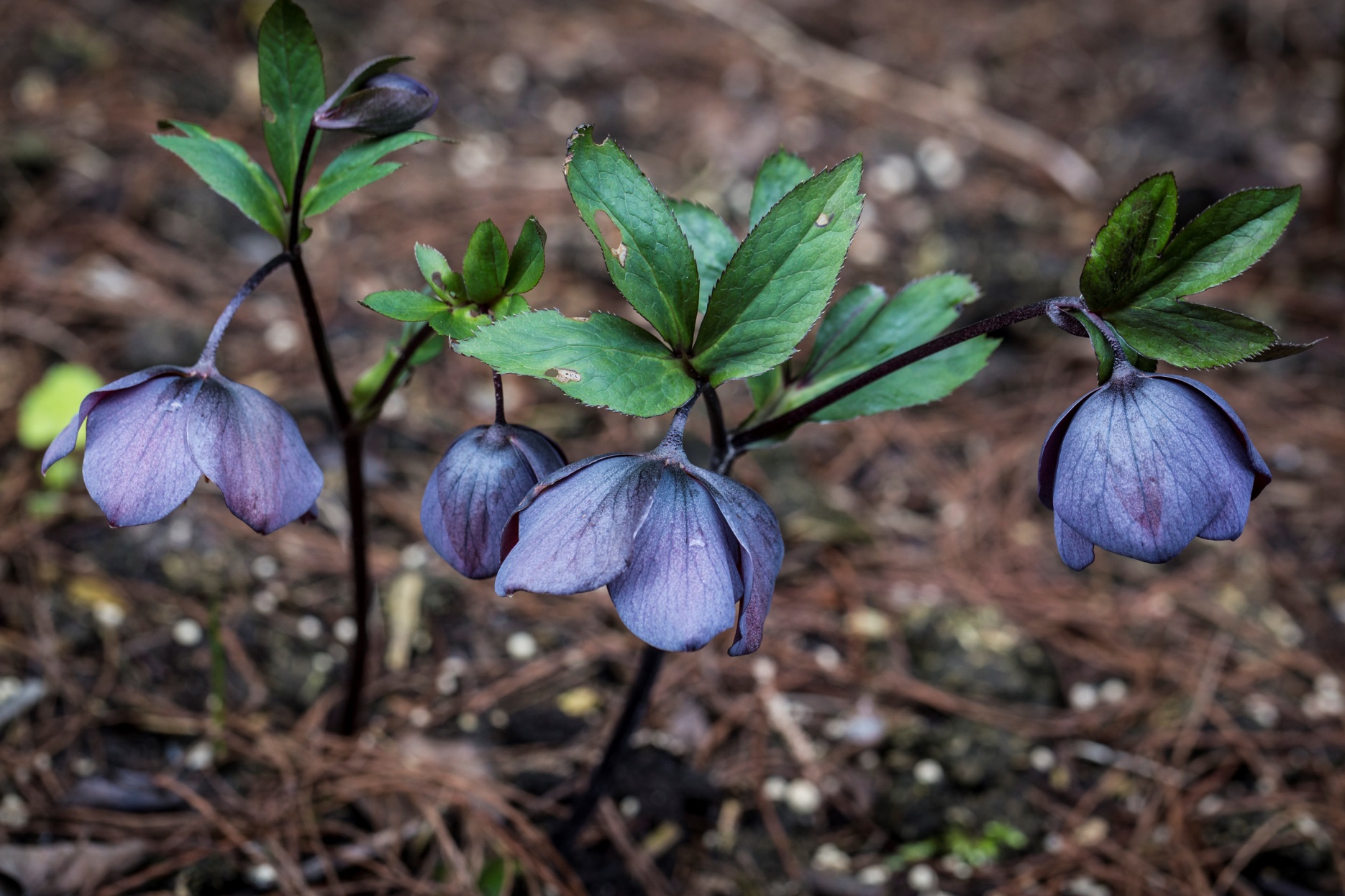 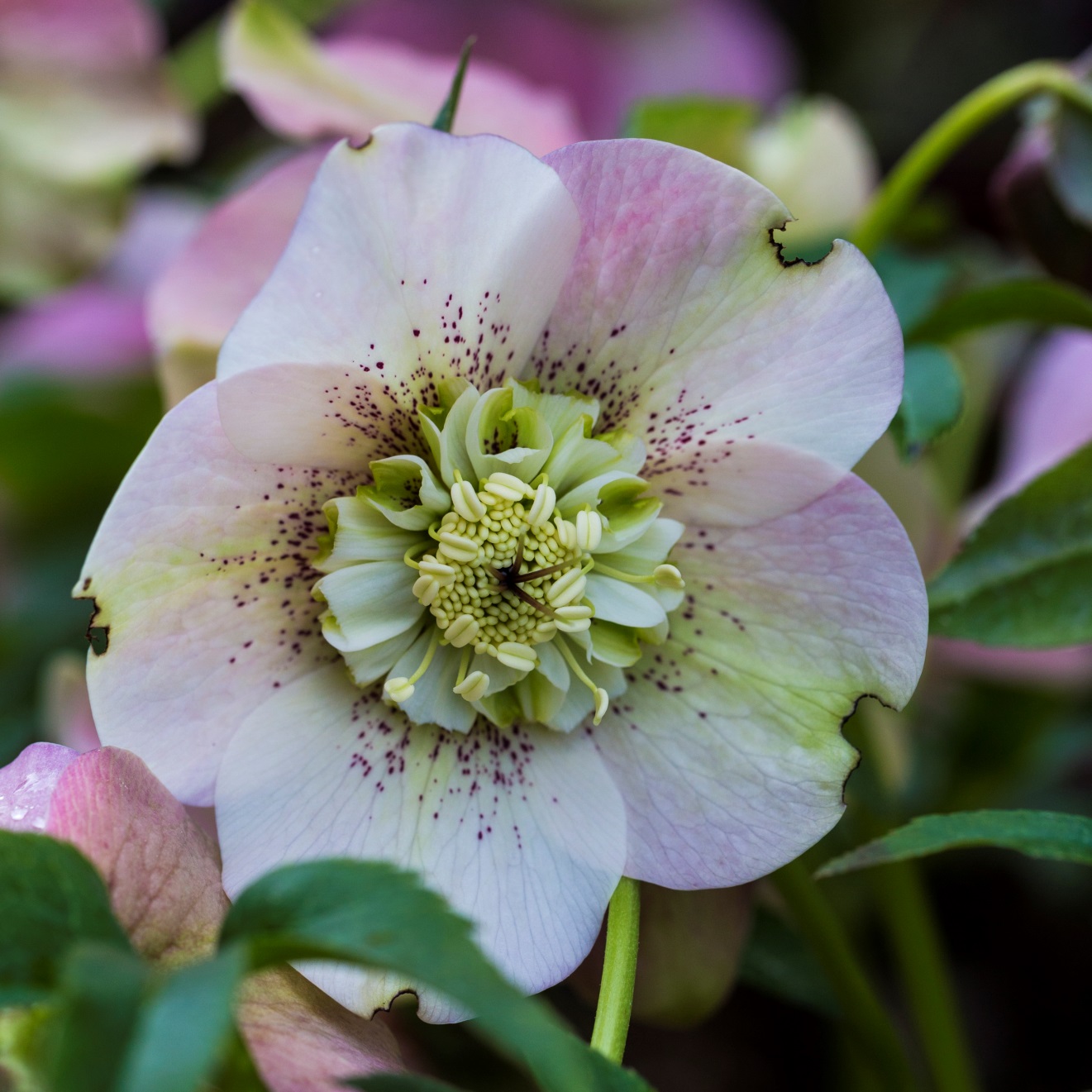 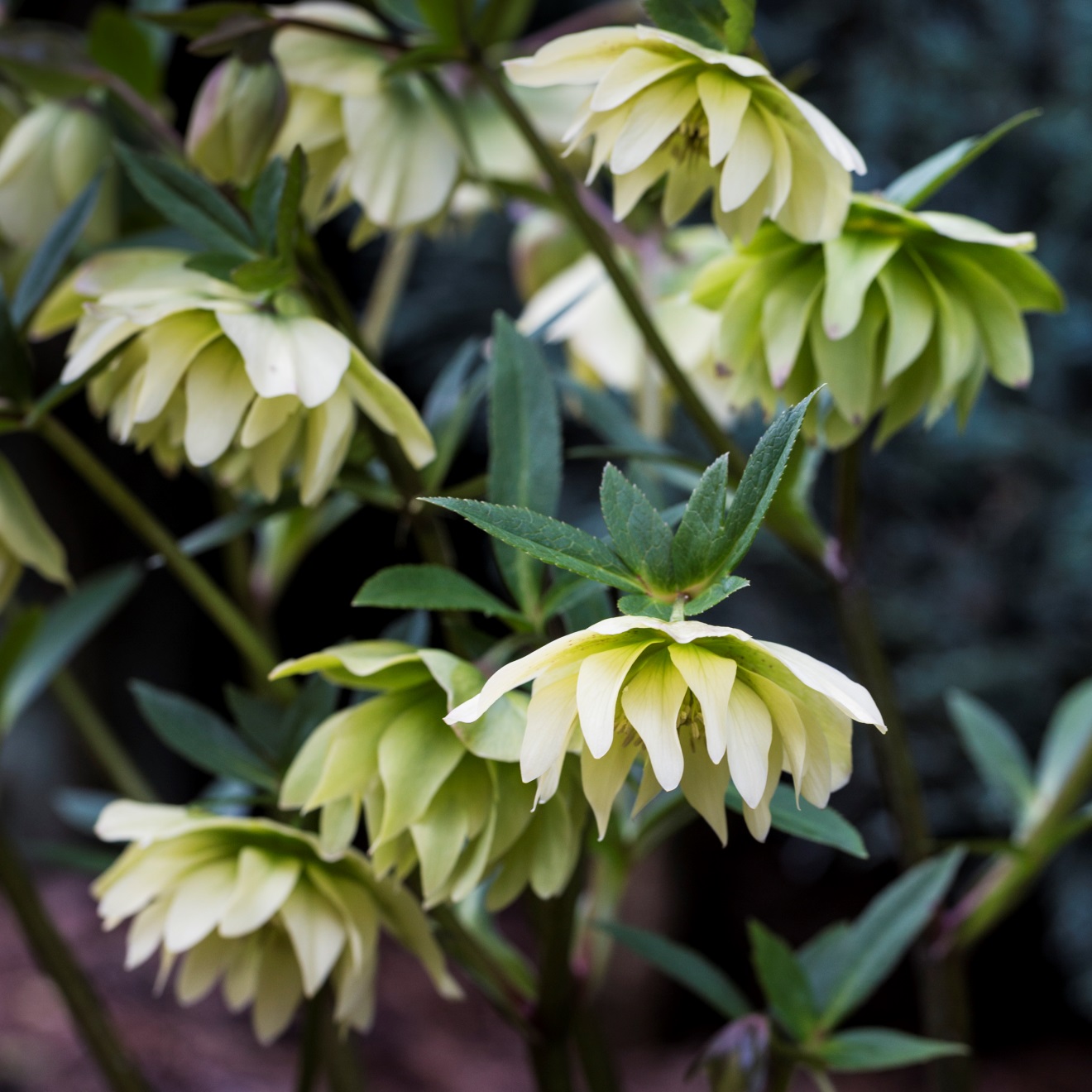 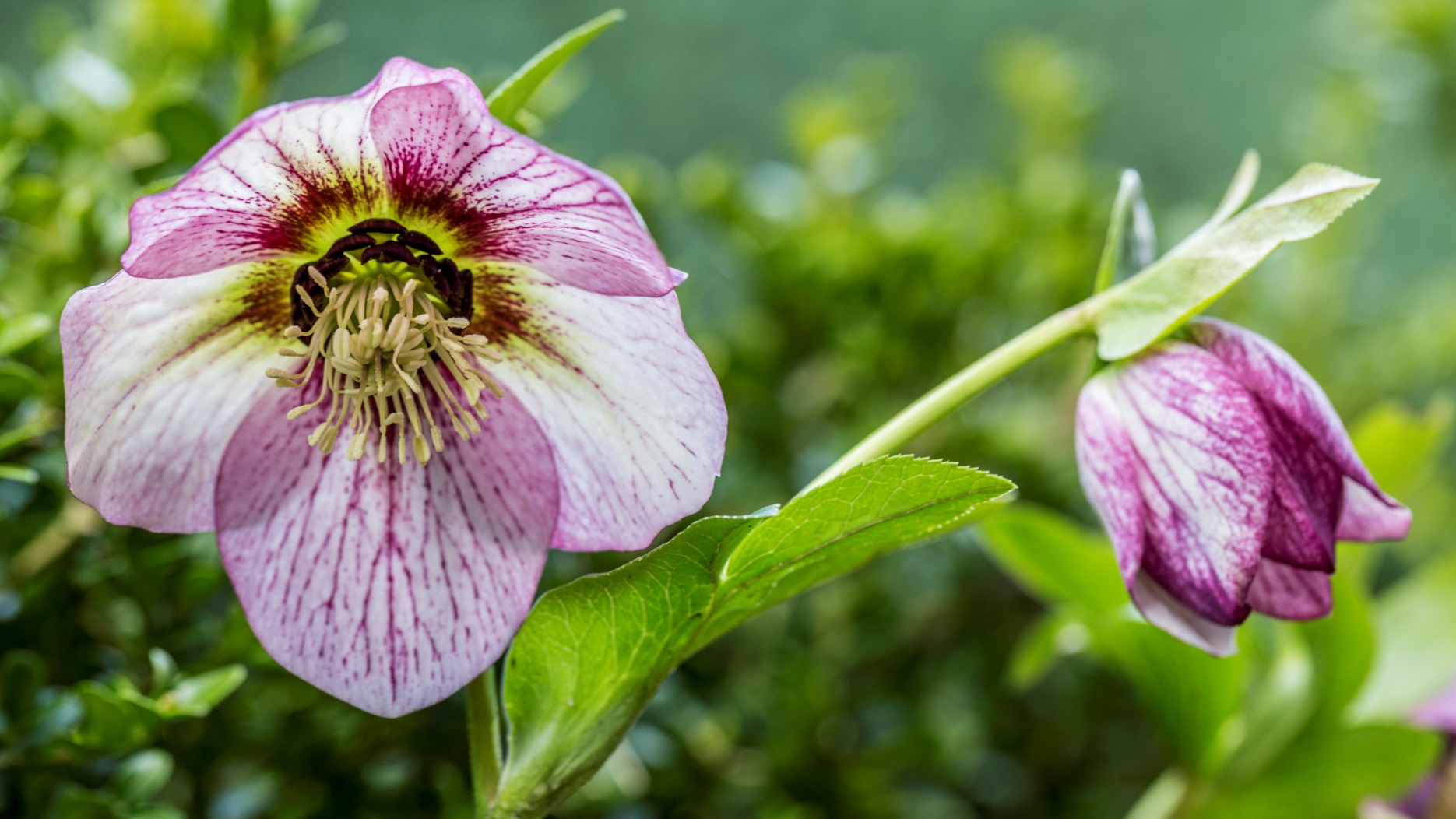 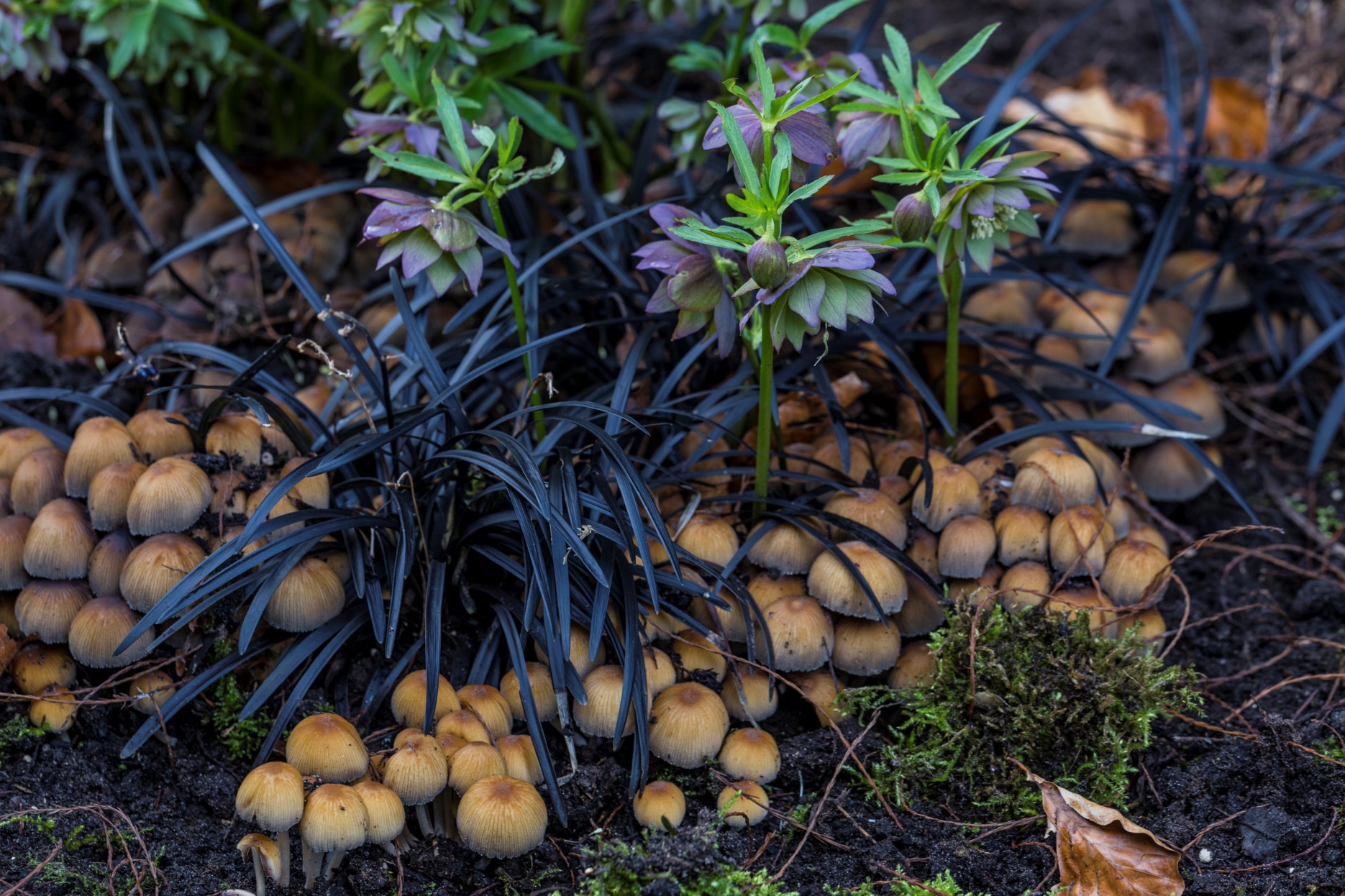 Und dann eine überraschende mini Landschaft für den aufmerksamen Besucher ....
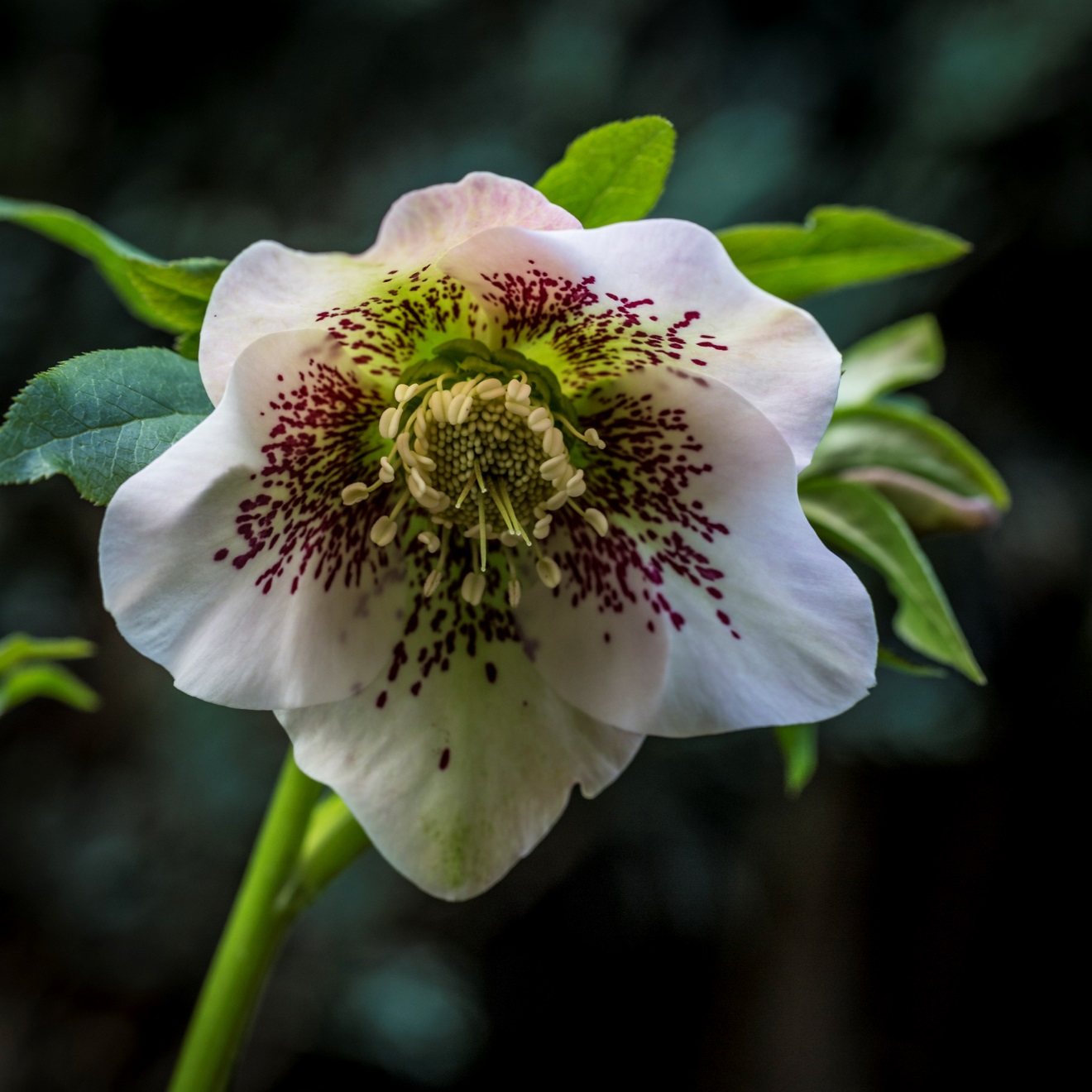 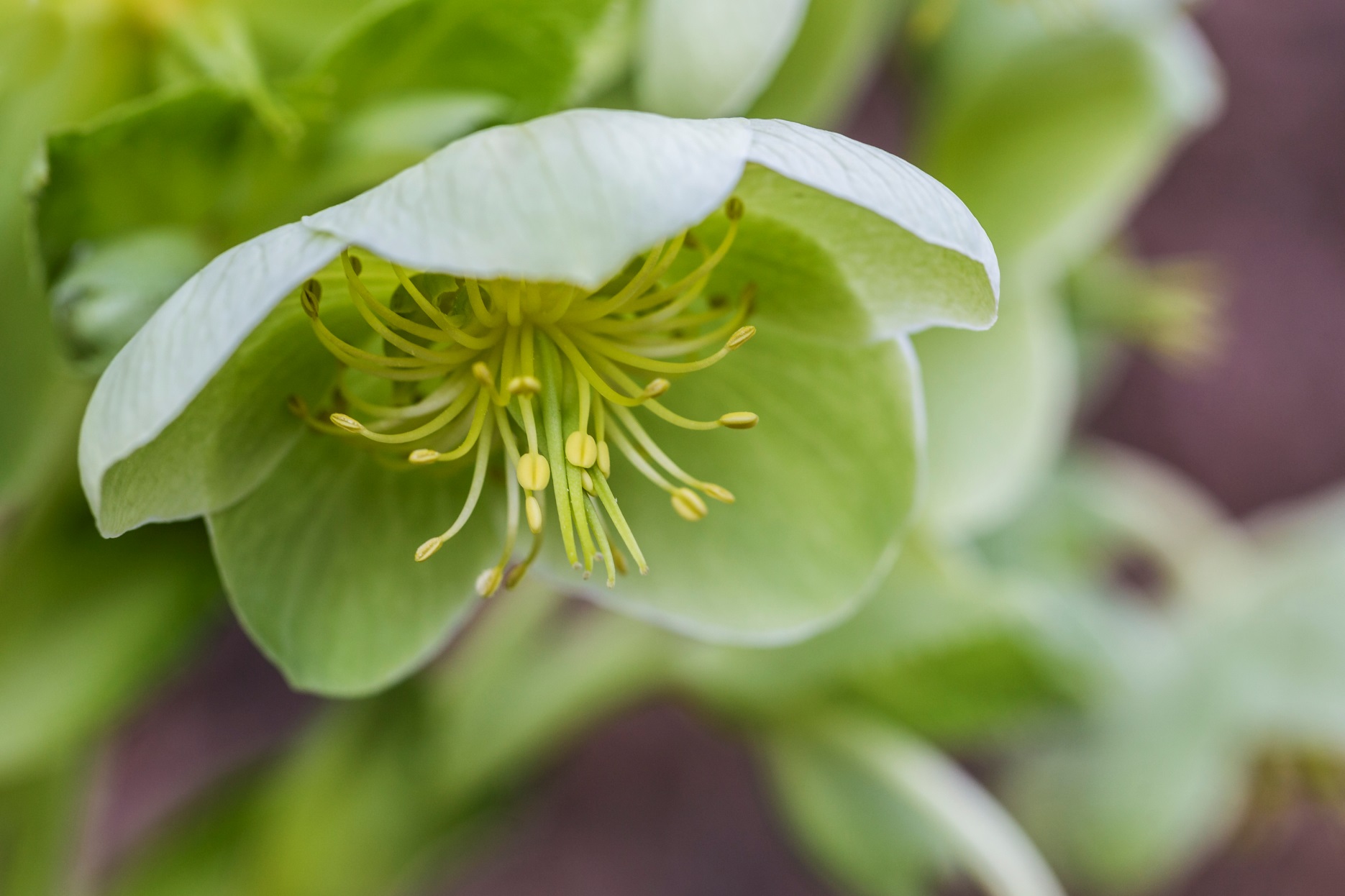 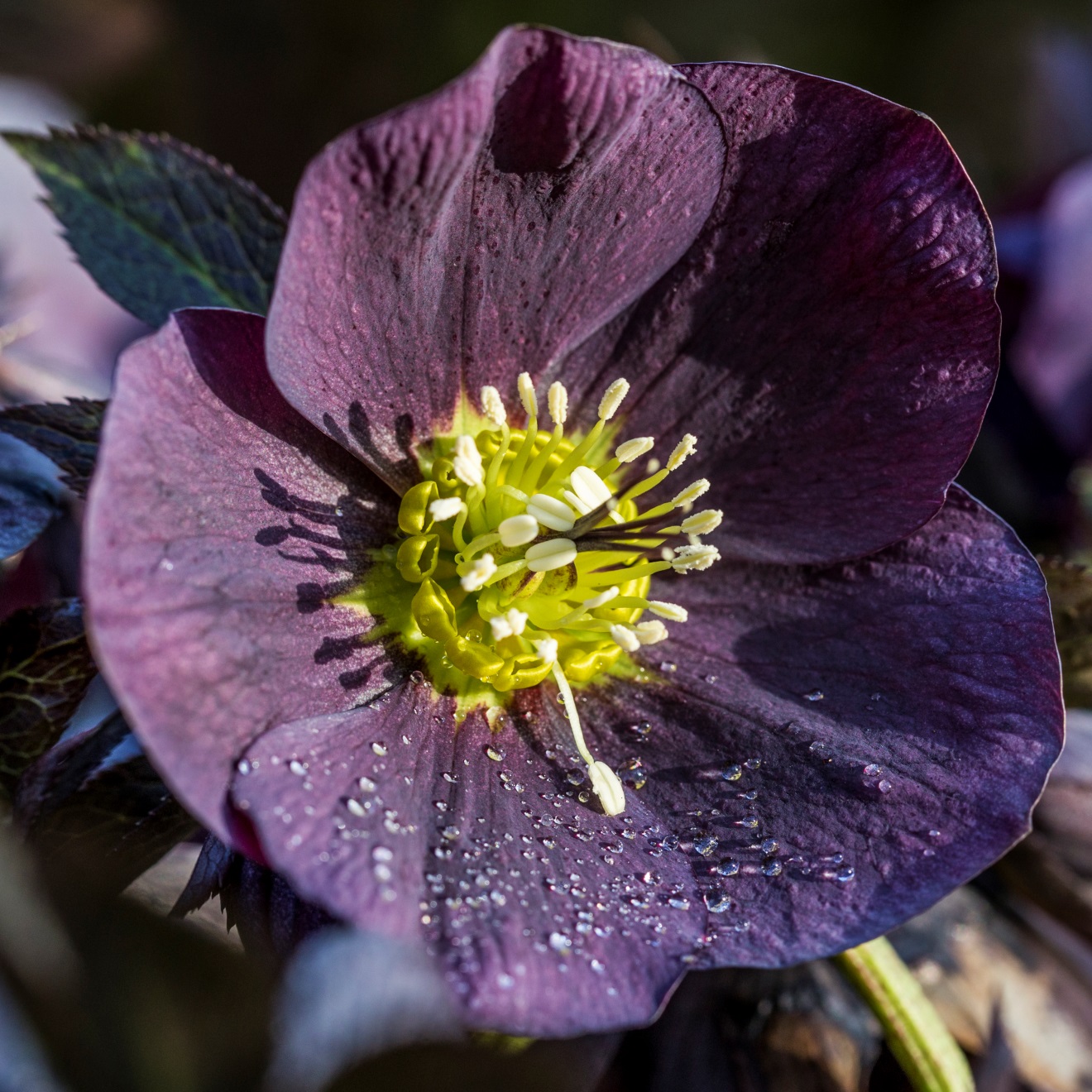 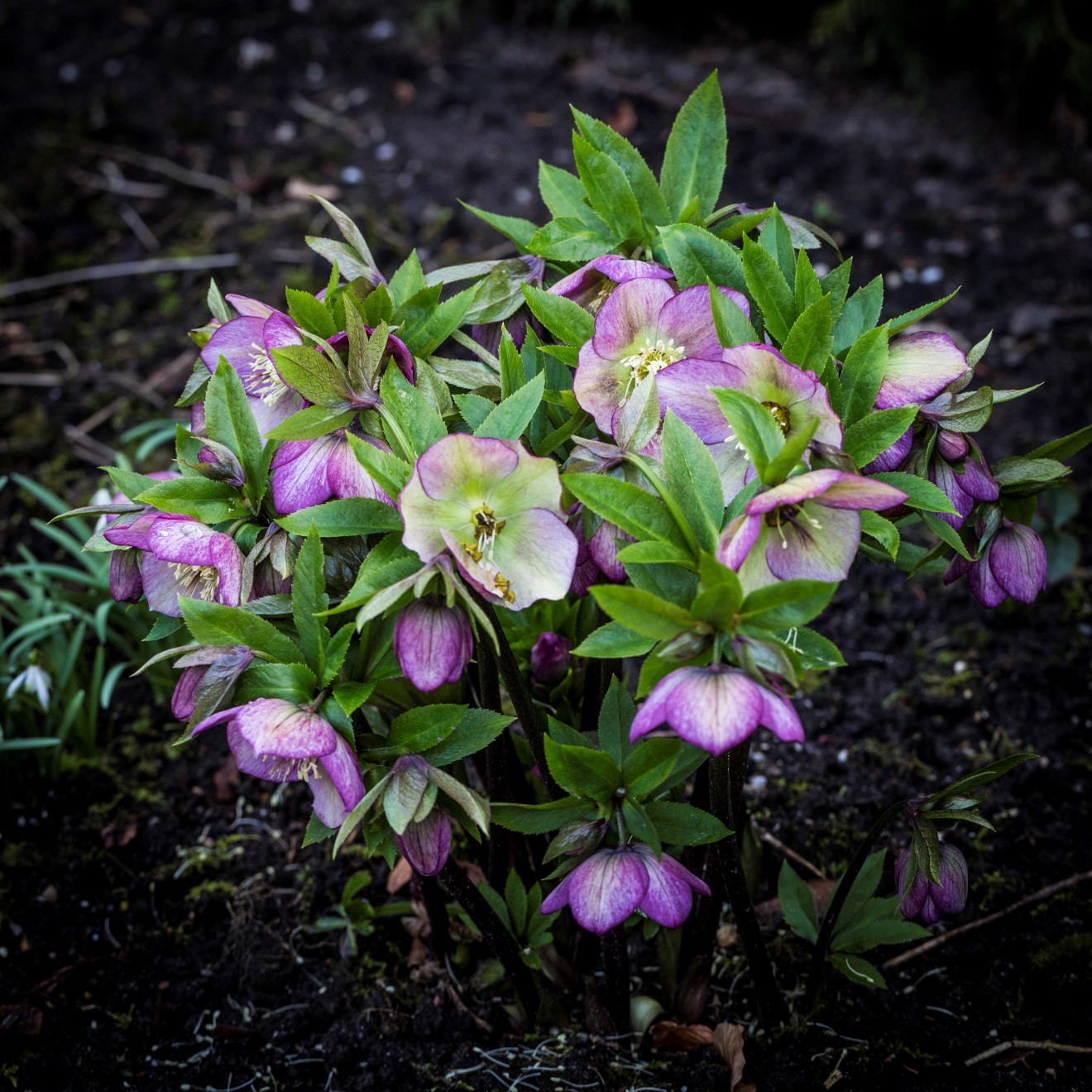 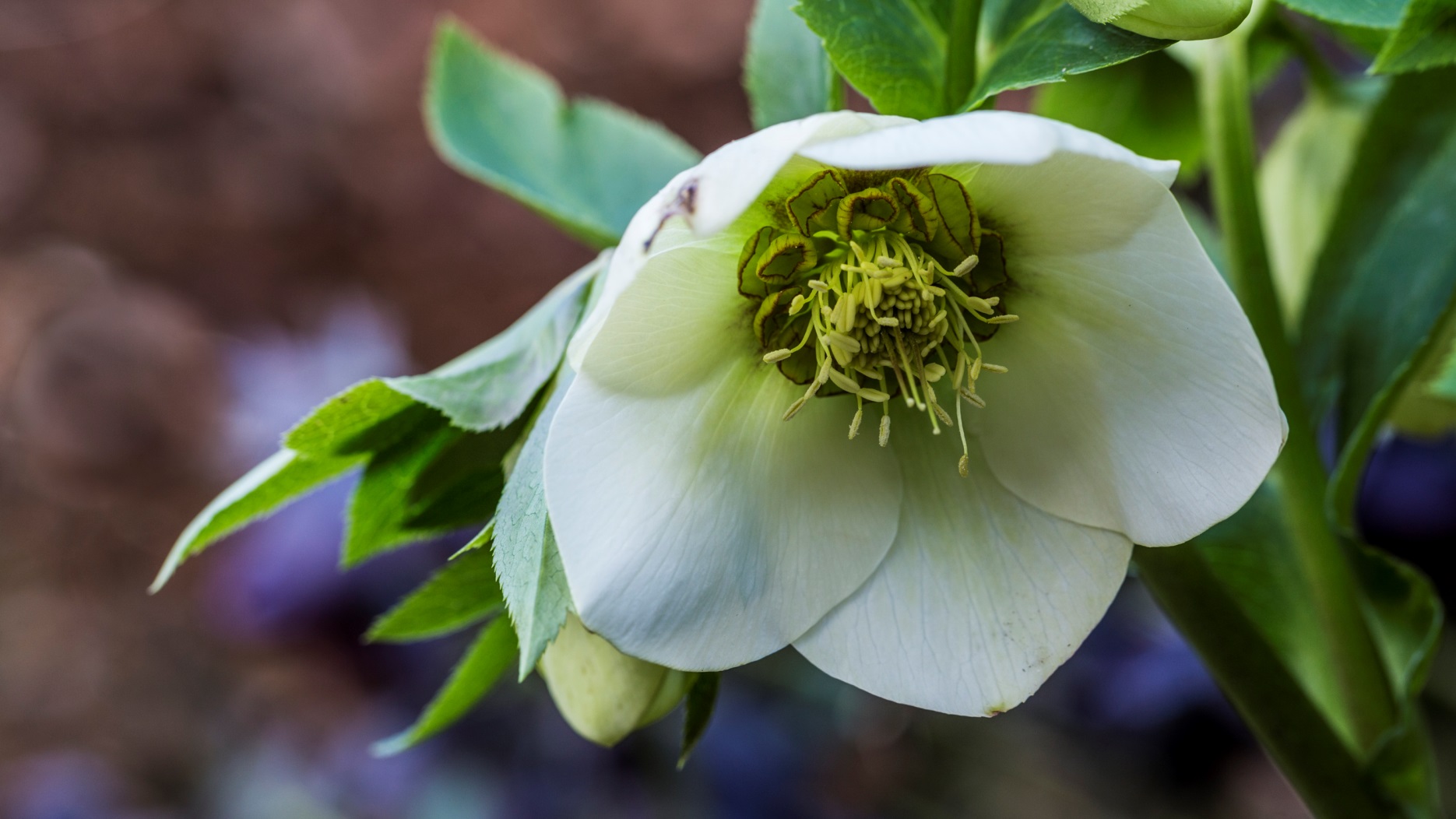 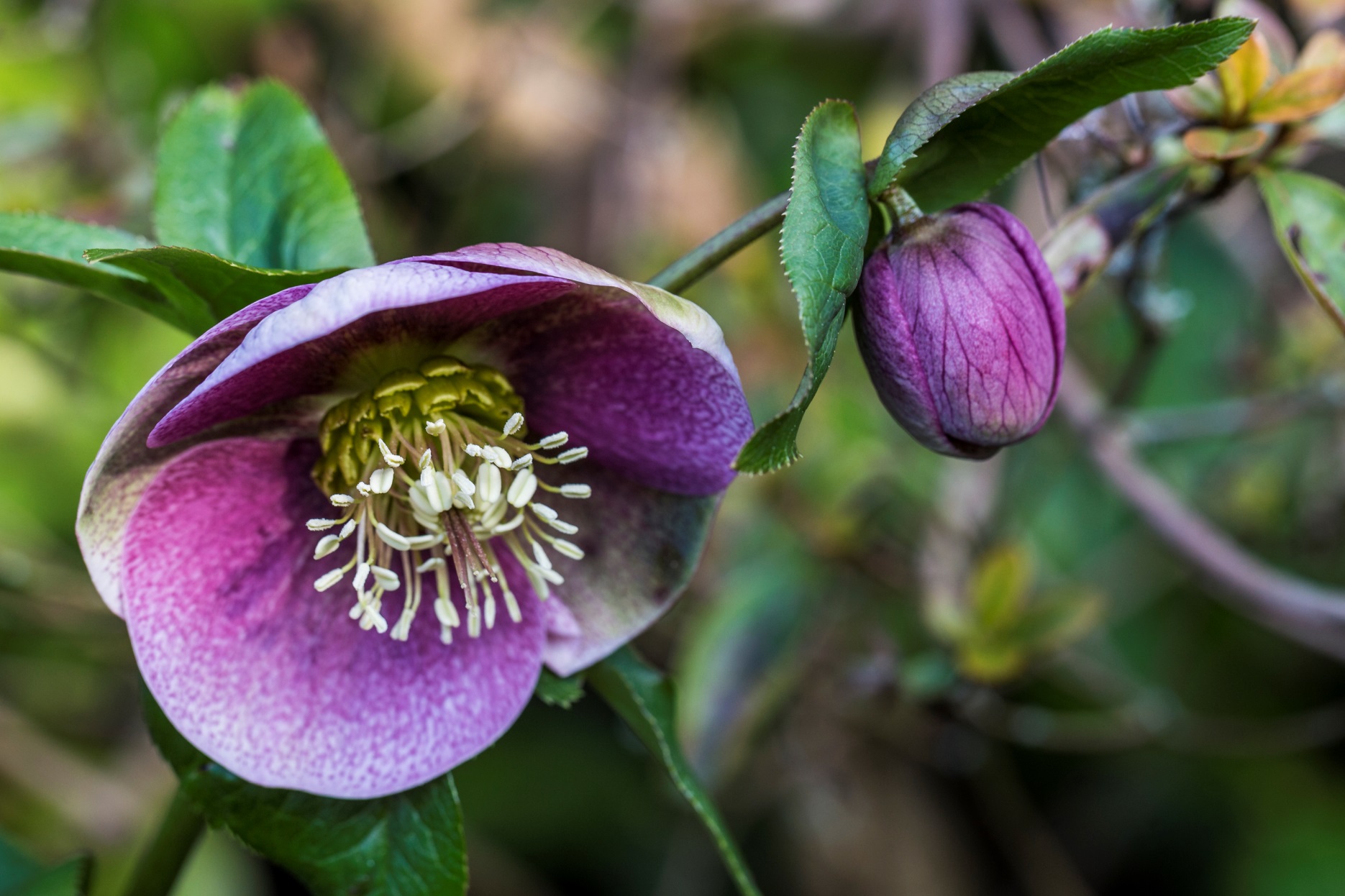 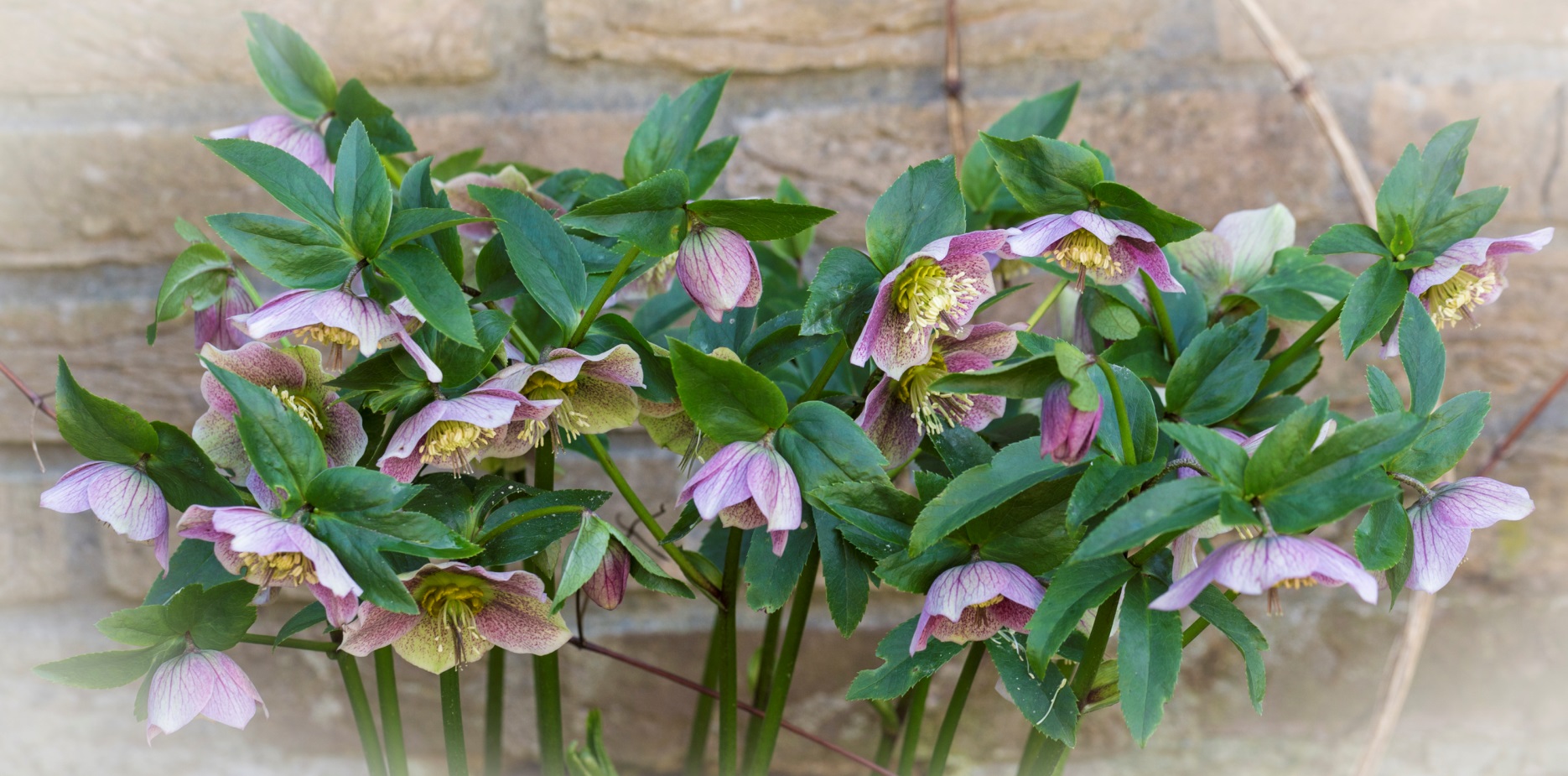 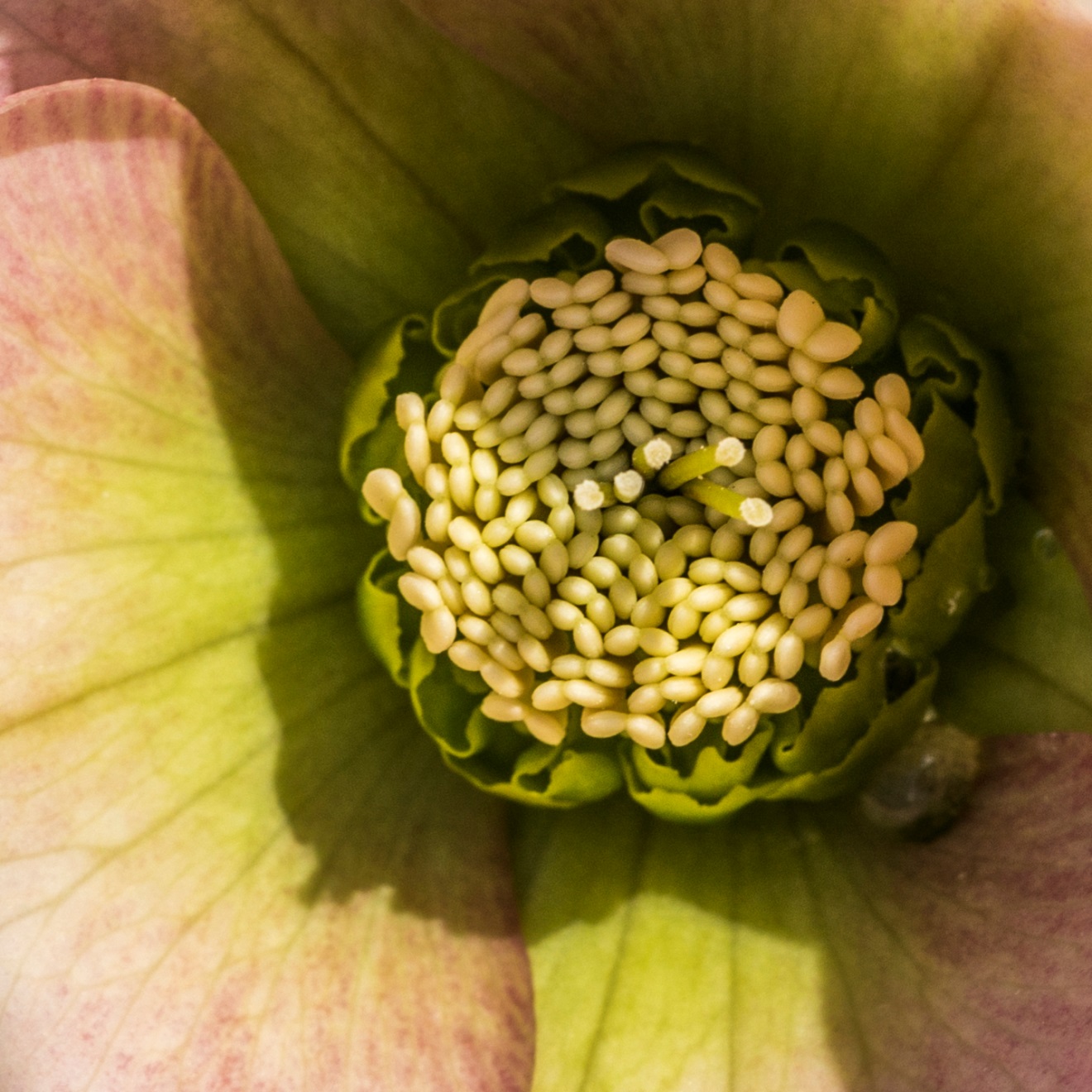 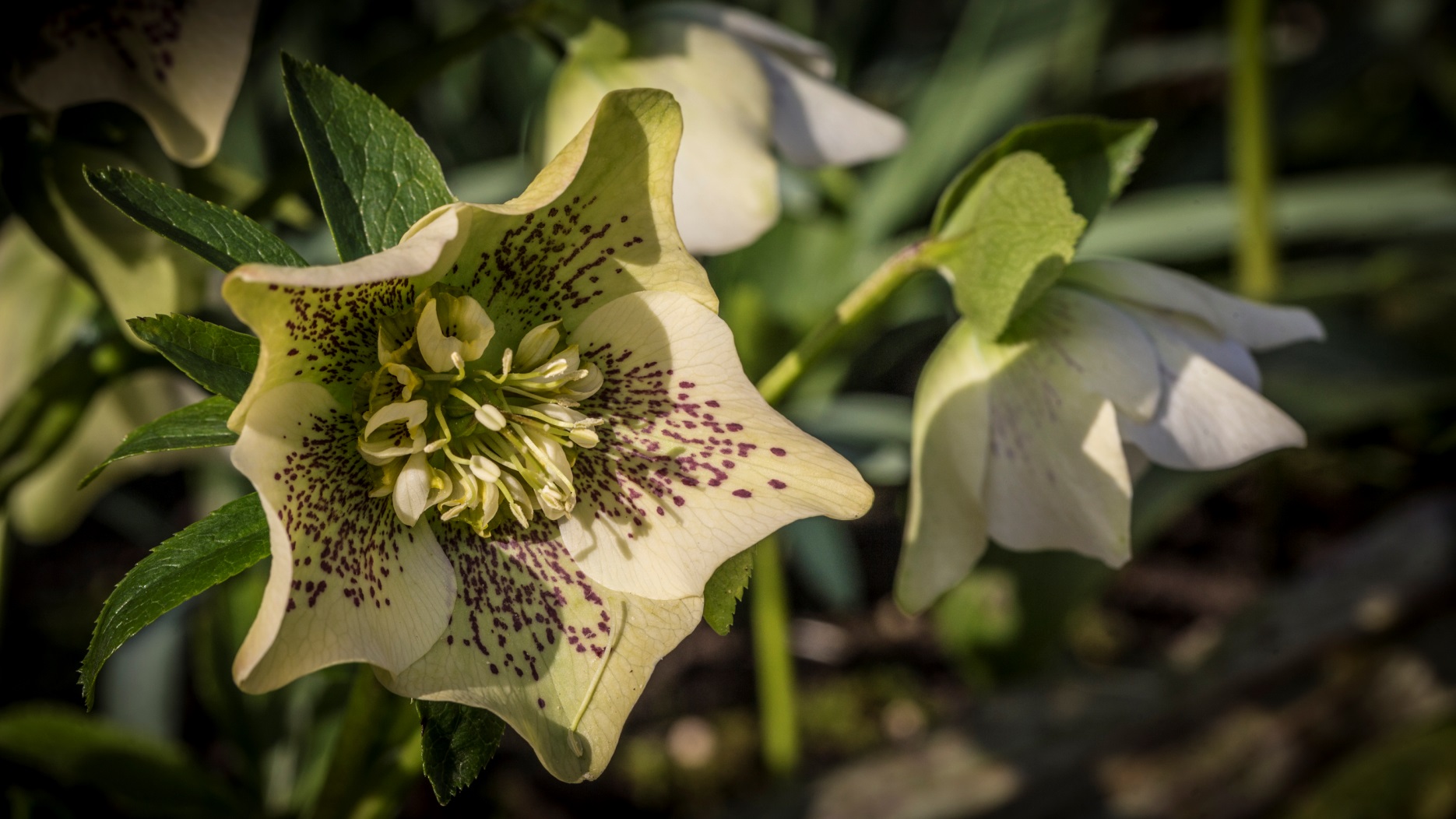 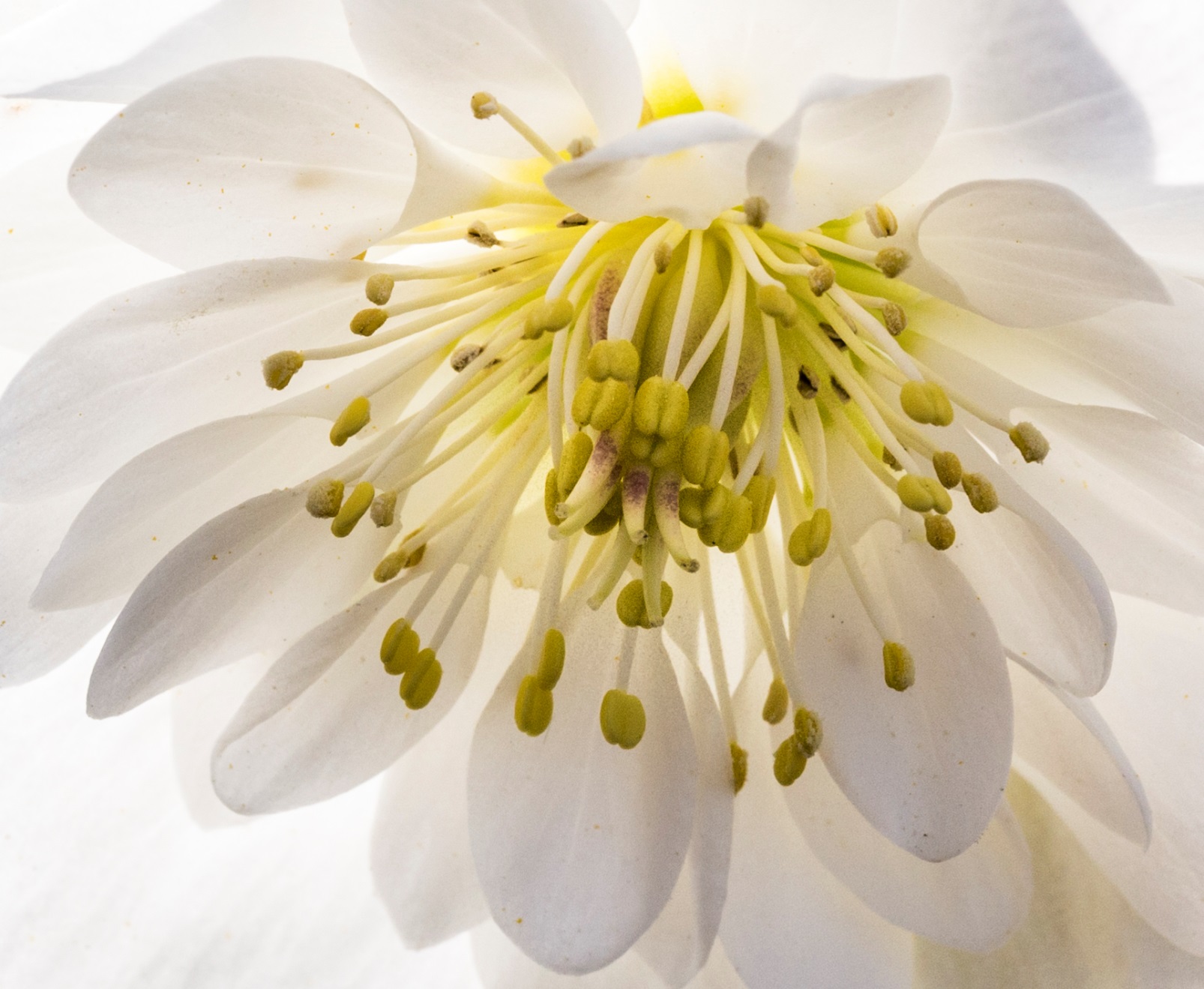 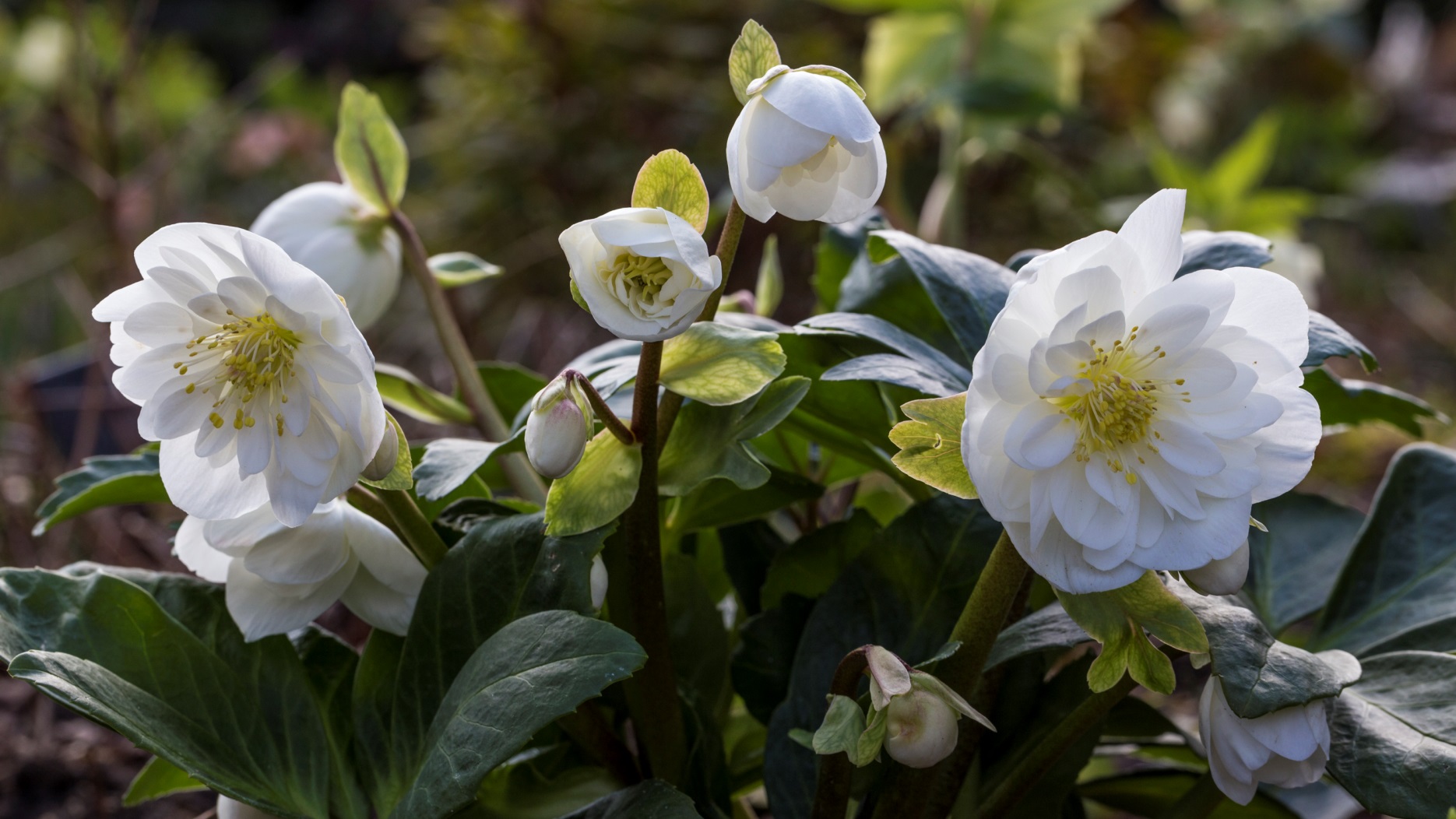 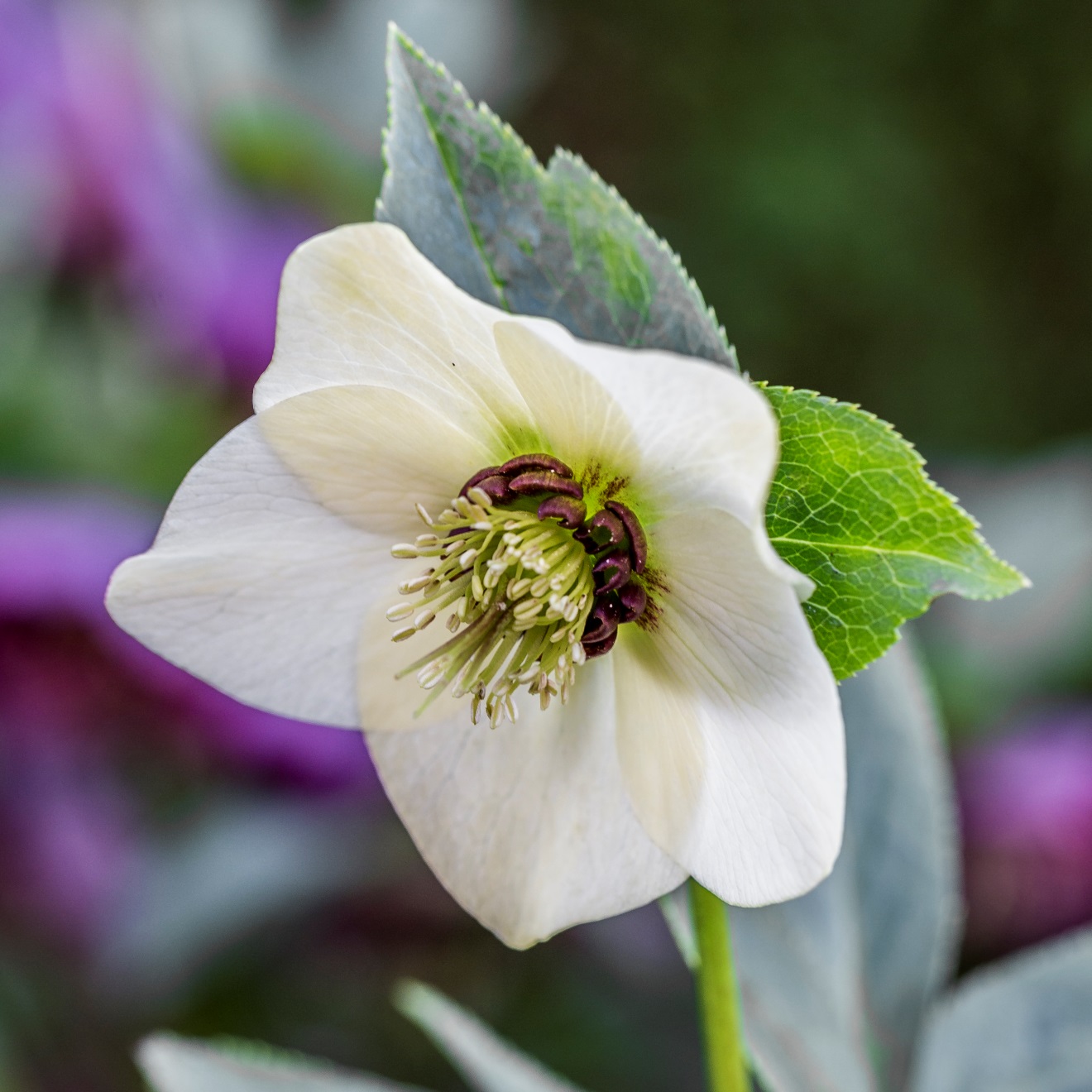 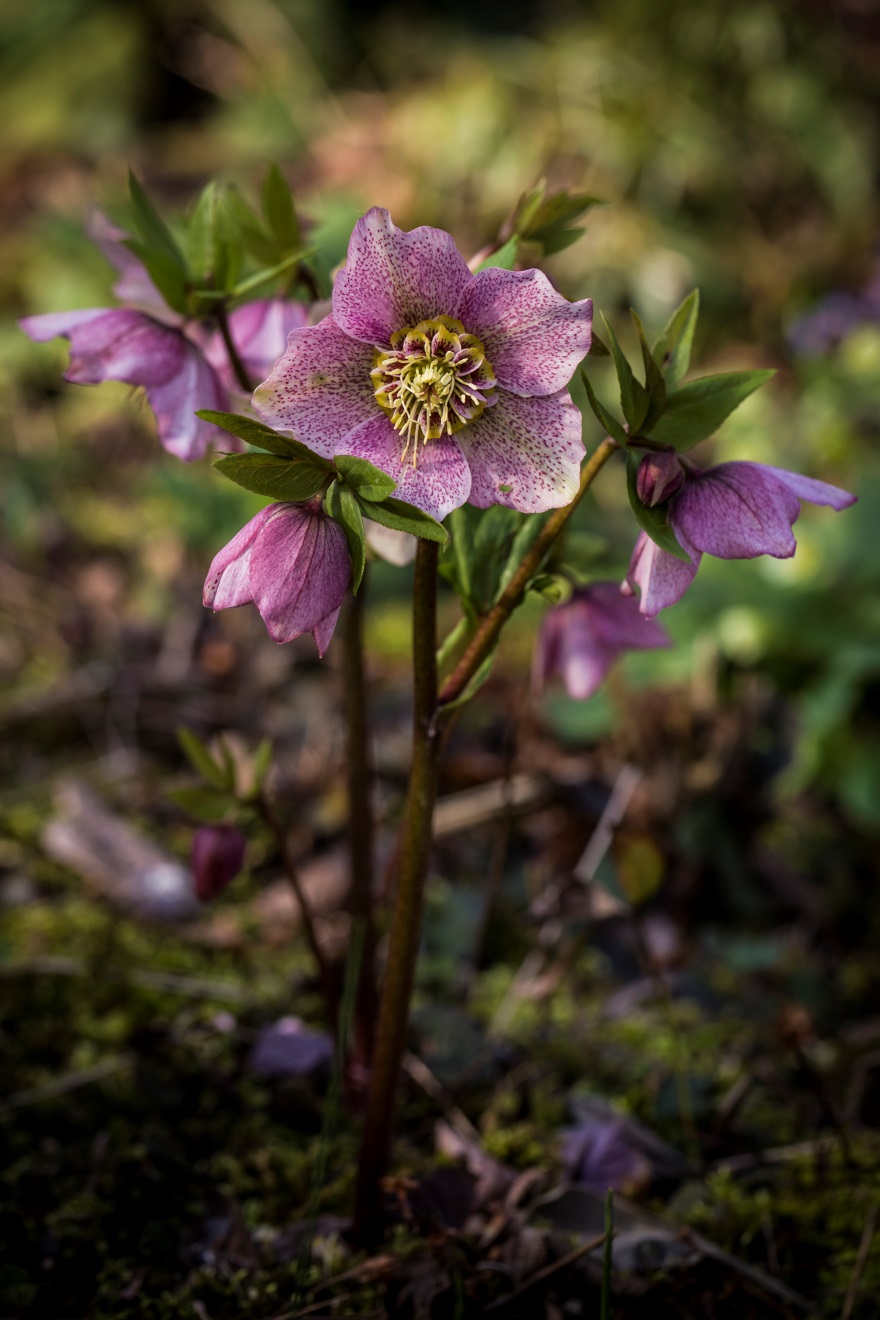 Beste Cor en Maria,

Wir genossen den Garten, die wunderschönen Blütenpflanzen, das schöne Wetter an diesem Morgen, und die Gastfreundschaft, Begeisterung und Leidenschaft.


Mit vielen Dank
Joyce en Arend
Fotografie
Arend van den Nieuwenhuizen

® März 2014